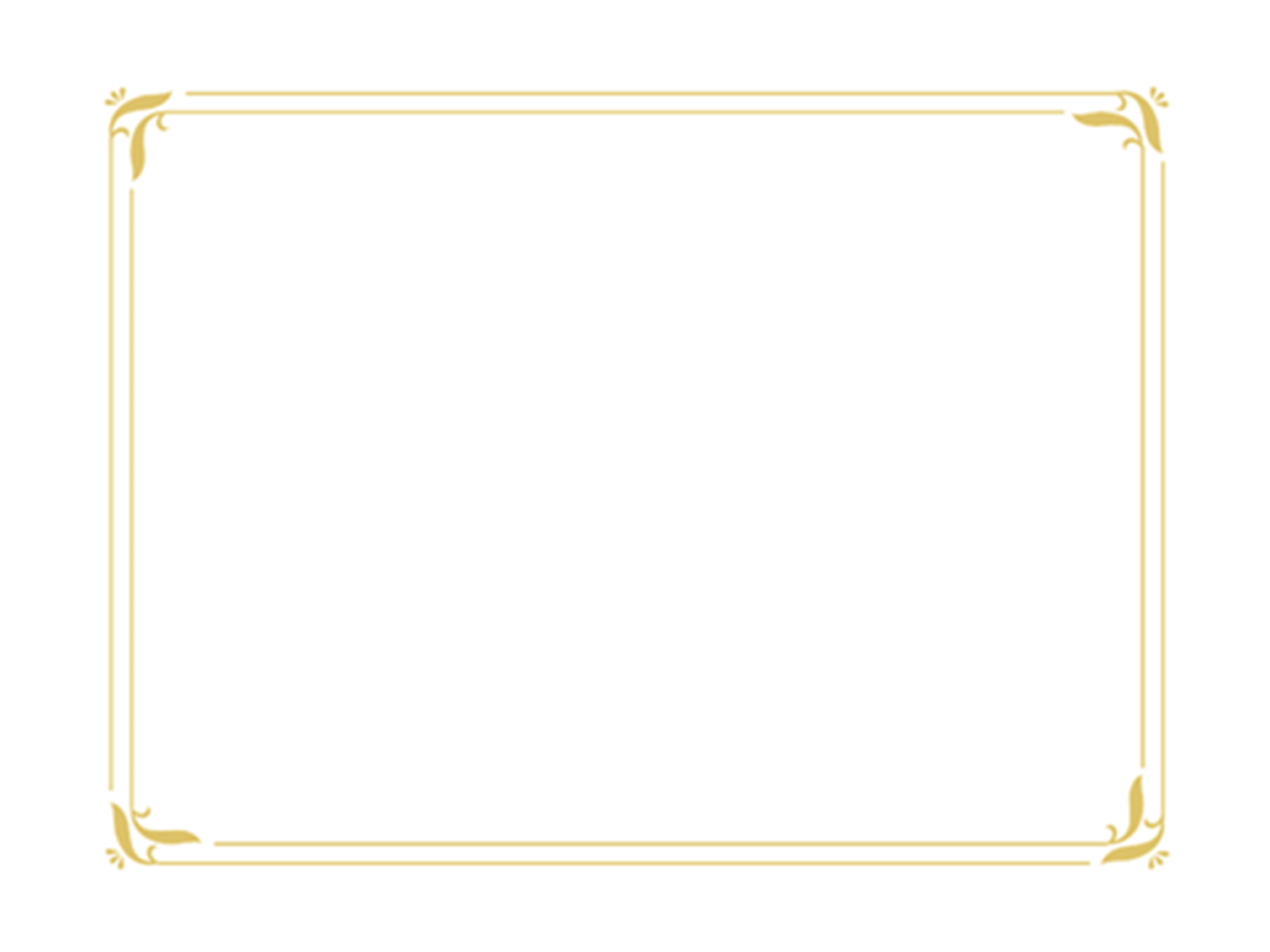 РМО «Успех каждого  ребёнка»
«Использование инновационной технологии 
посткроссинг в познавательном развитии дошкольников»








Подготовила: воспитатель отделения 
Голышмановский ЦРР – д/с №4 «Ёлочка»  
ЦРР – д/с №1 «Алёнушка», 
Кизнер С.В.
Голышманово, 2023г.
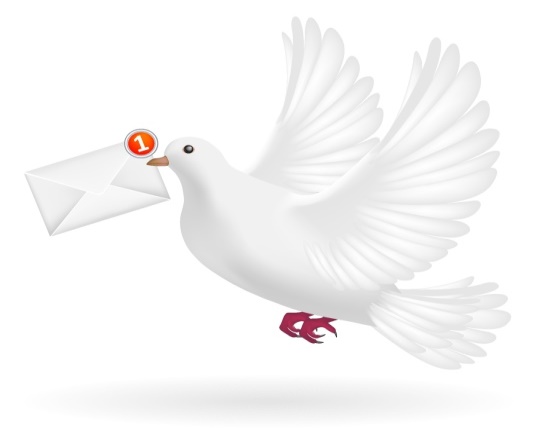 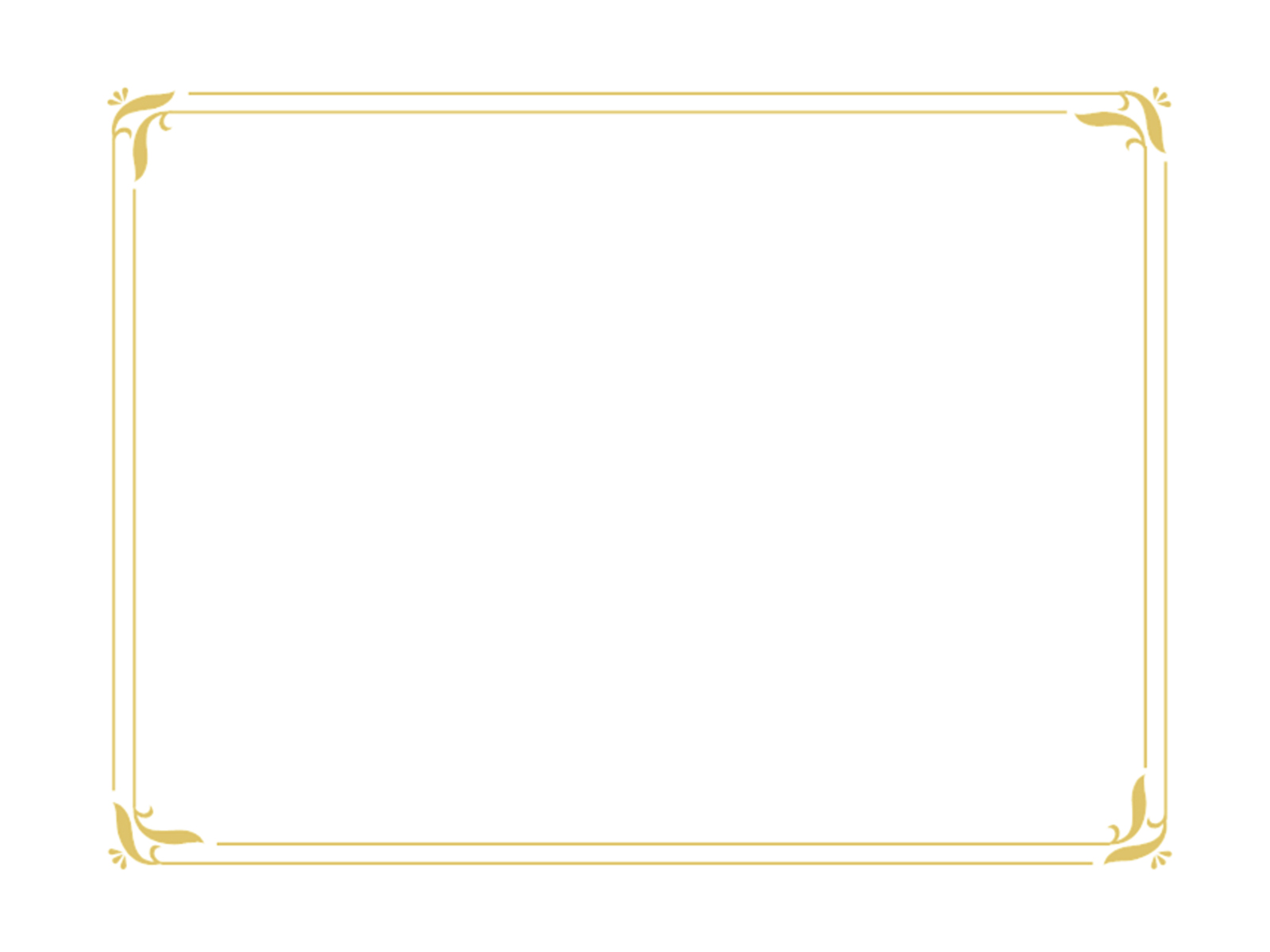 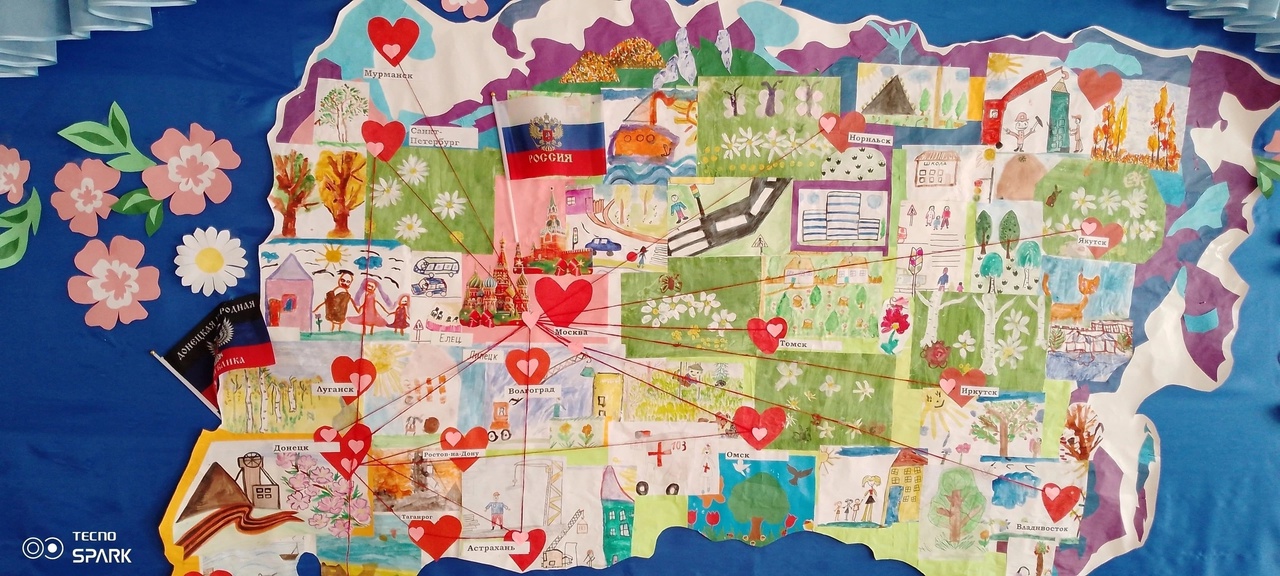 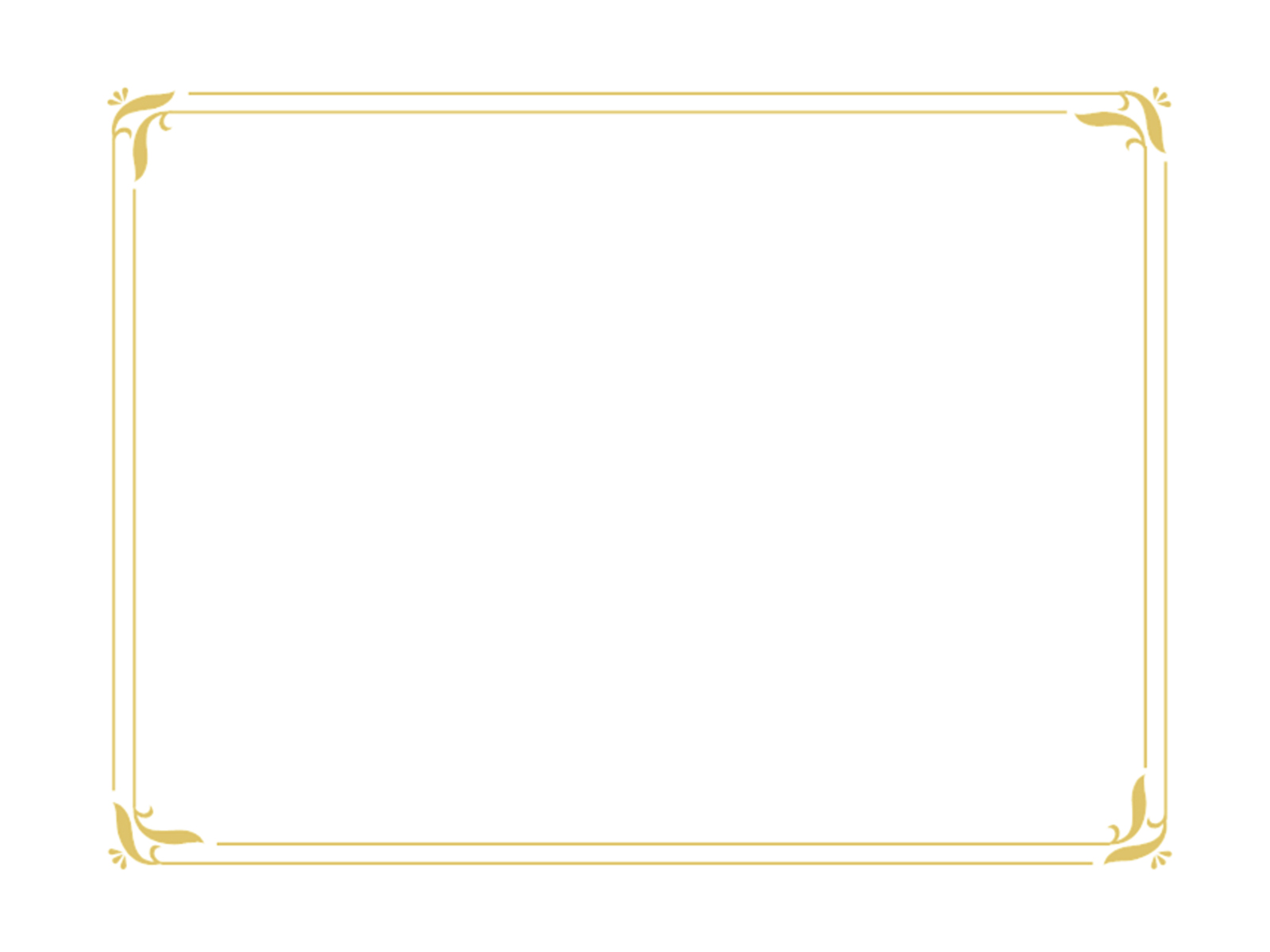 Посткроссинг — это проект по обмену письмами между детскими садами России с целью познакомиться друг с другом. 
Посткроссинг — это средство развития познавательного интереса у детей.
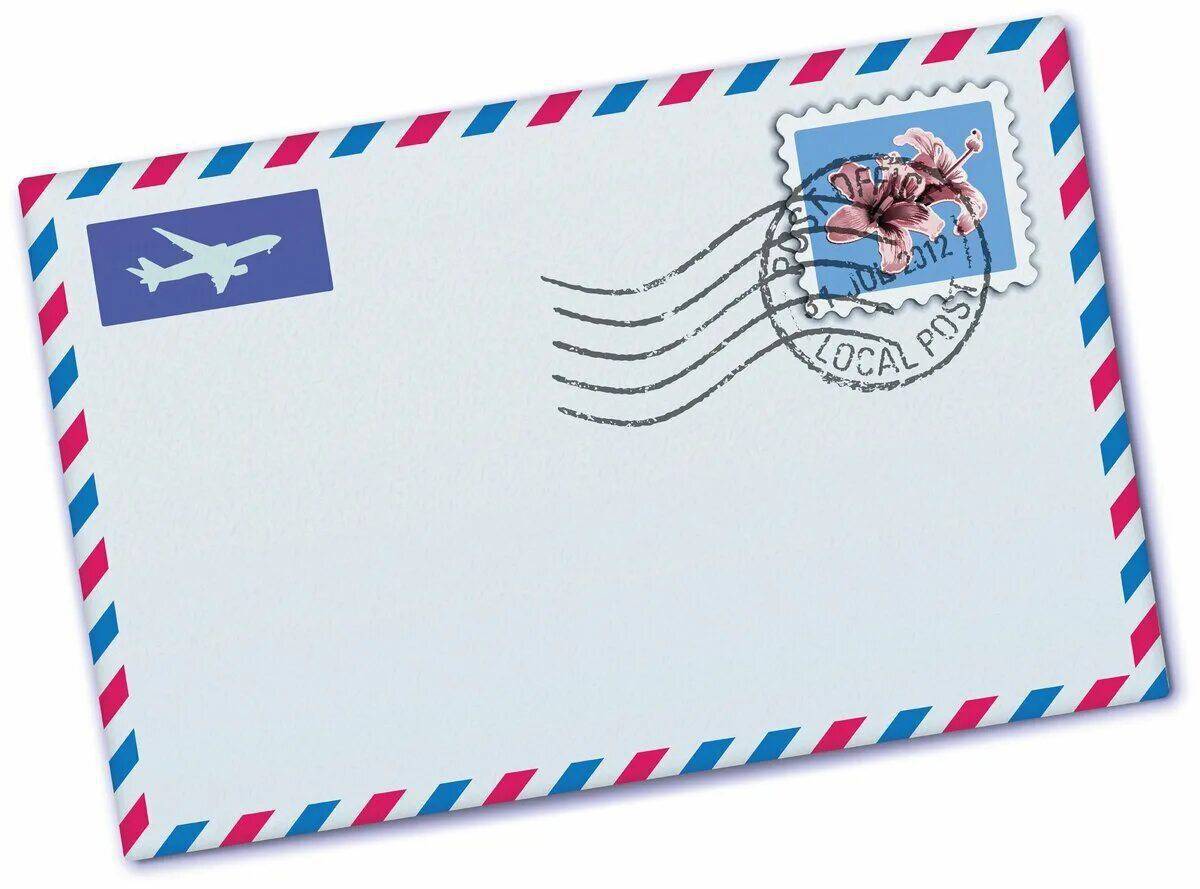 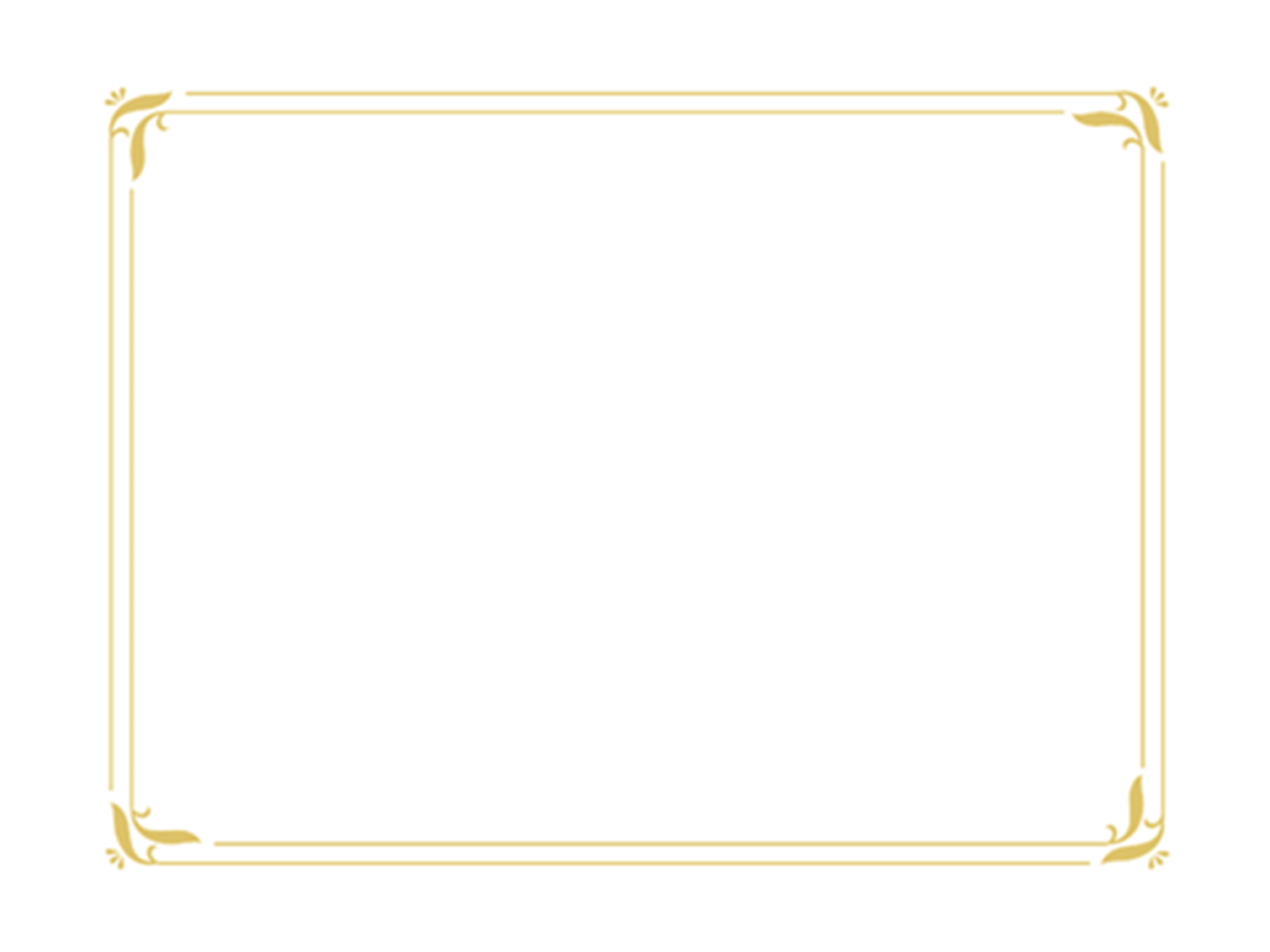 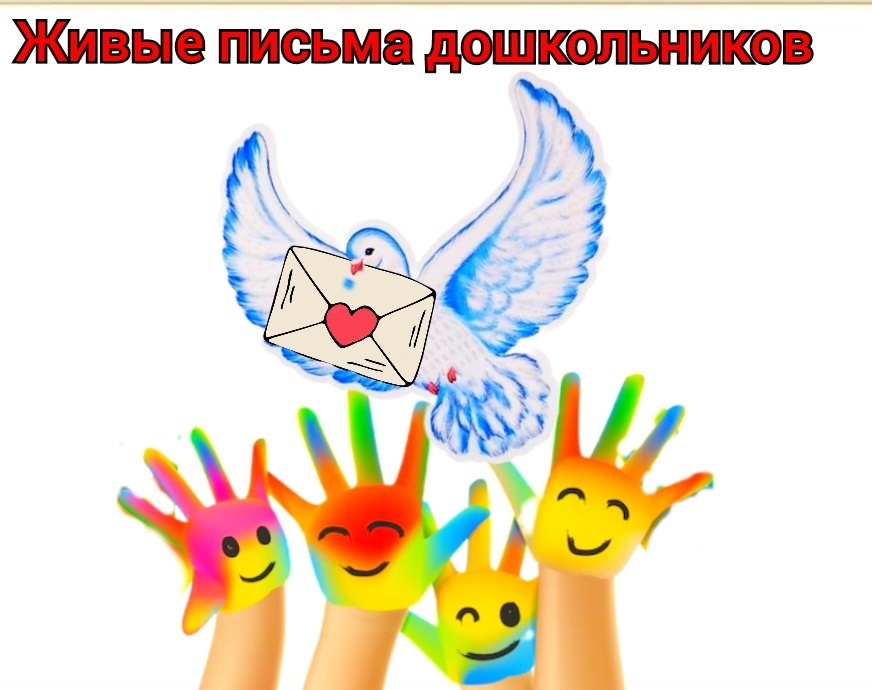 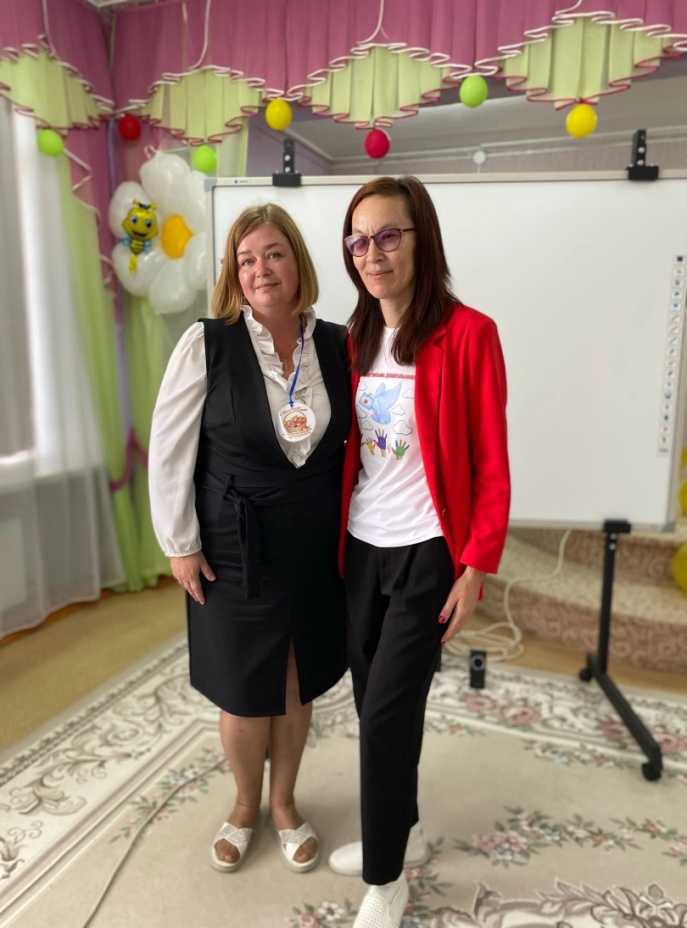 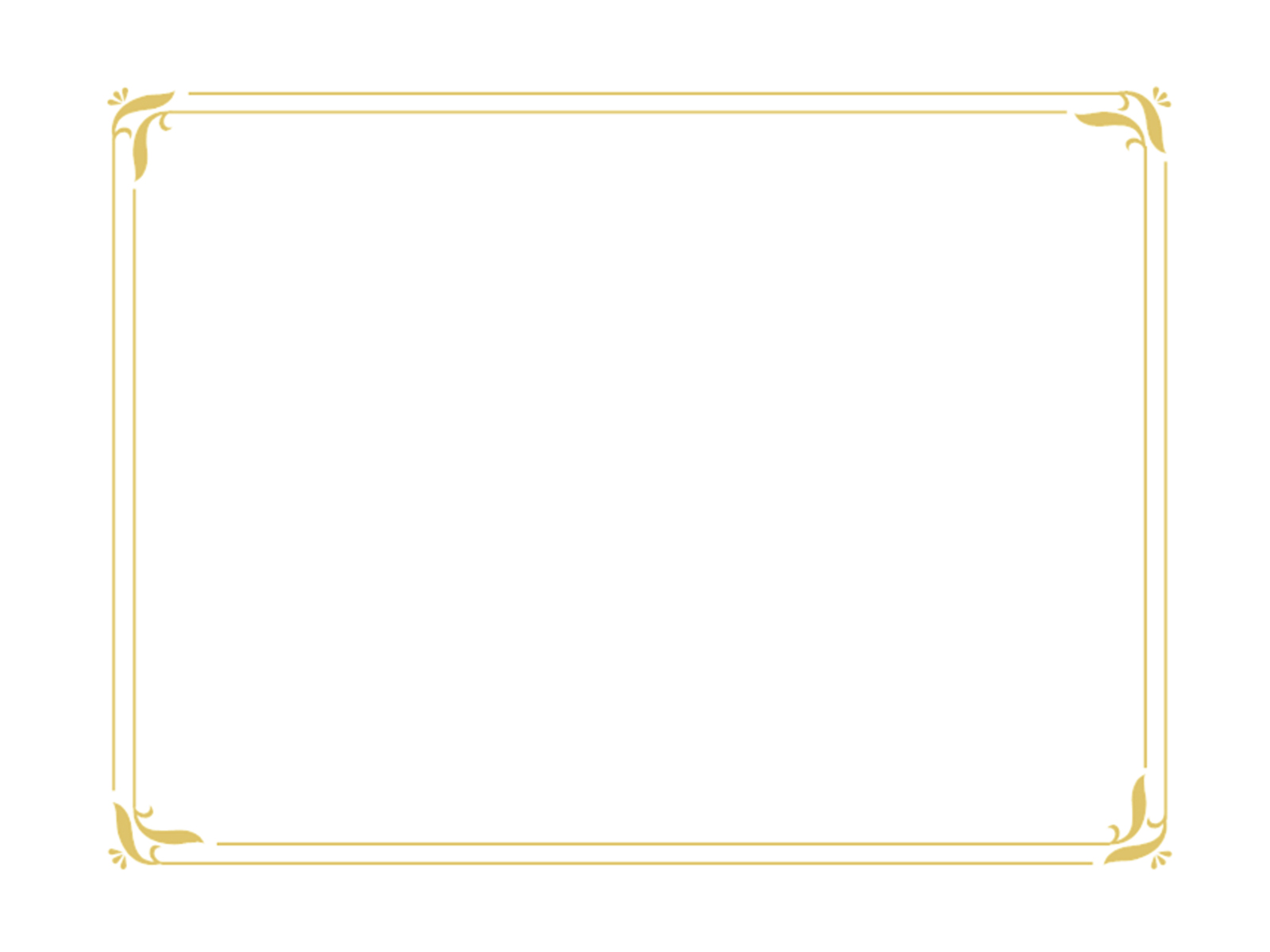 Знакомство с понятиями: «география», «карта»; макет Земли,
 обозначения на карте городов, областей, реки, озера, моря, горы.
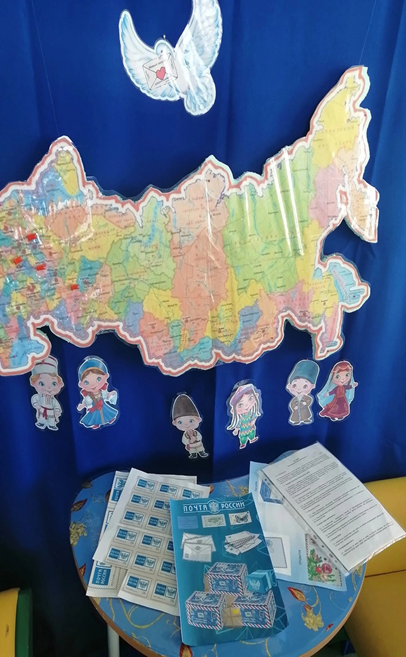 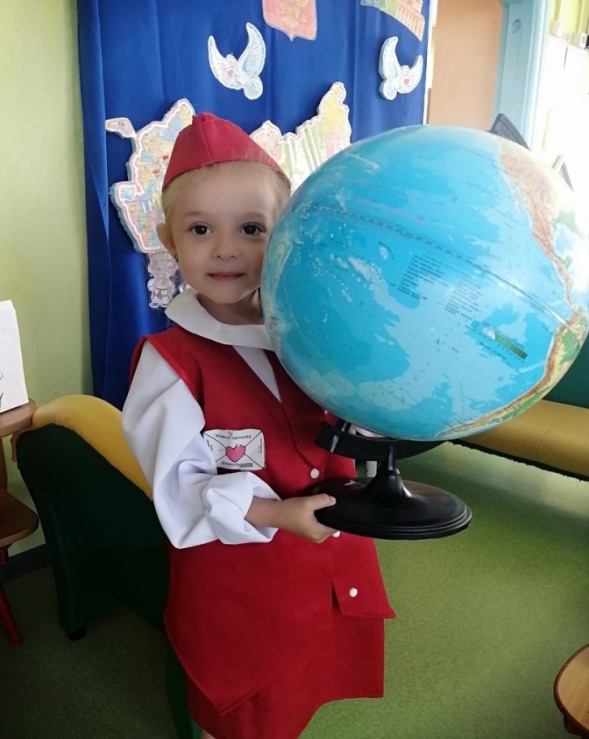 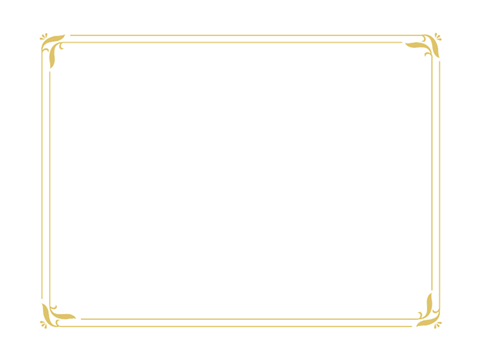 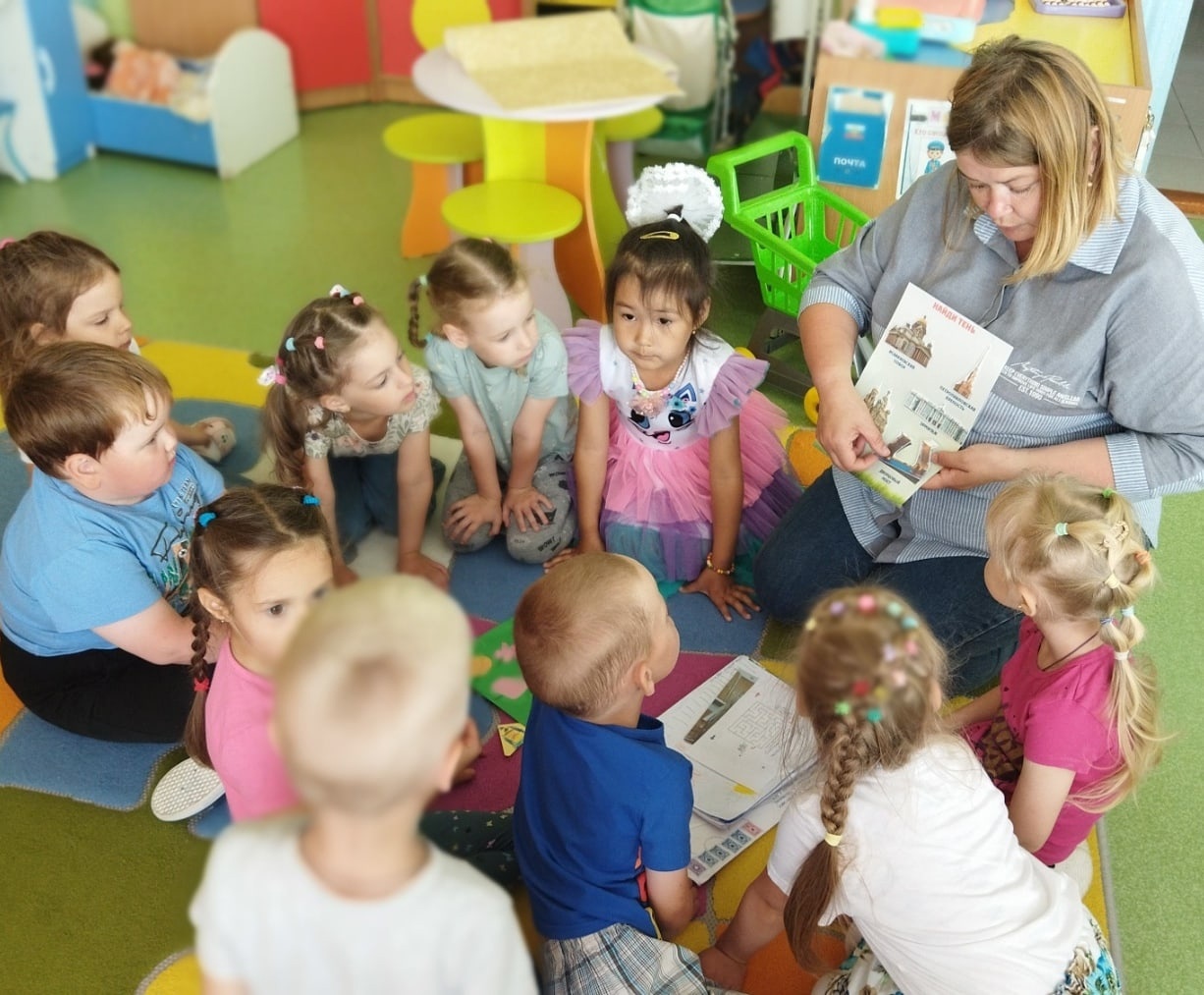 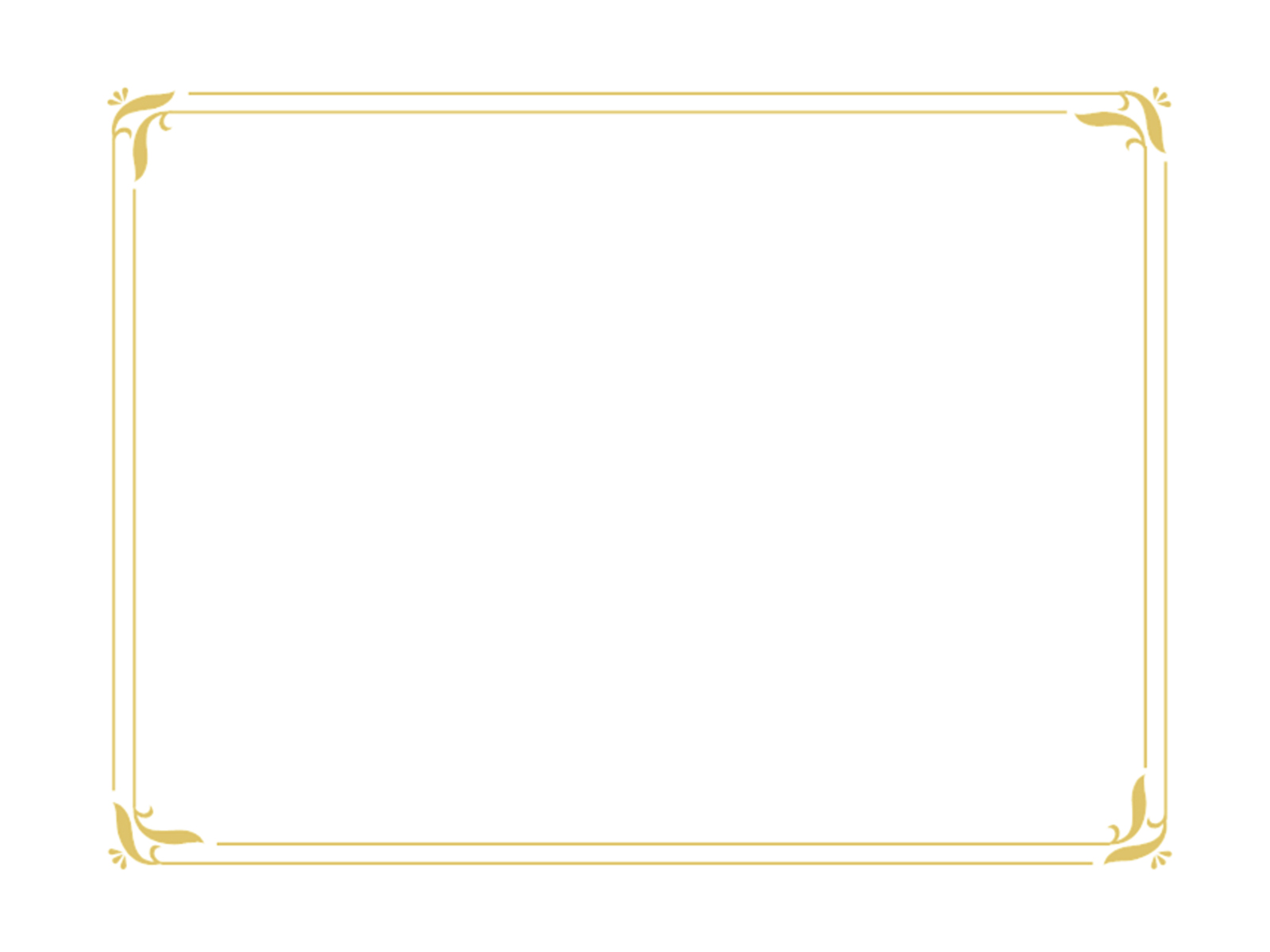 Знакомство детей дошкольного возраста  с культурой и природой регионов России посредством «детских рукотворных писем»
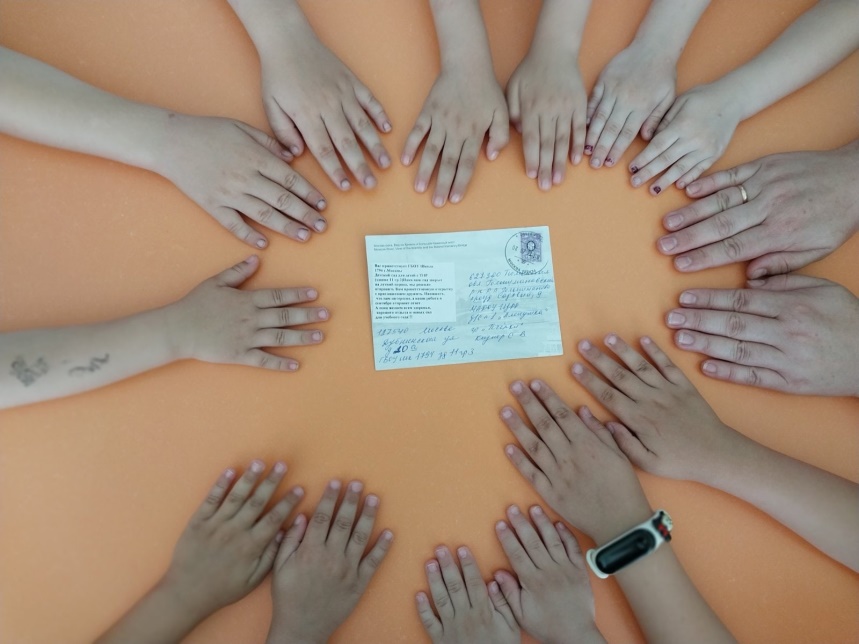 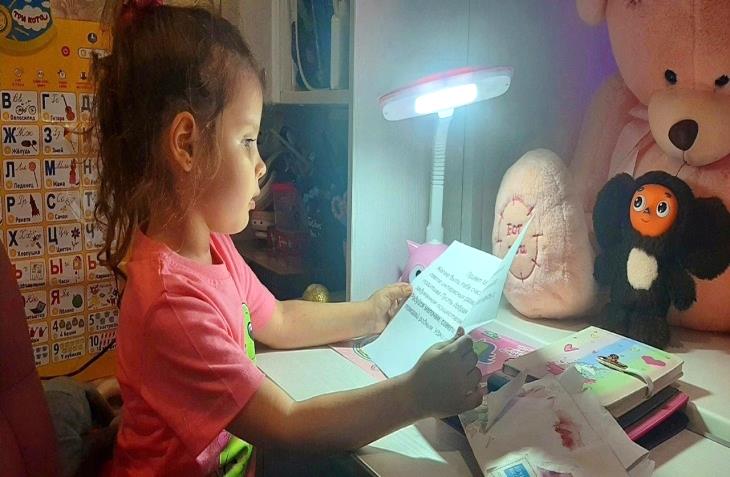 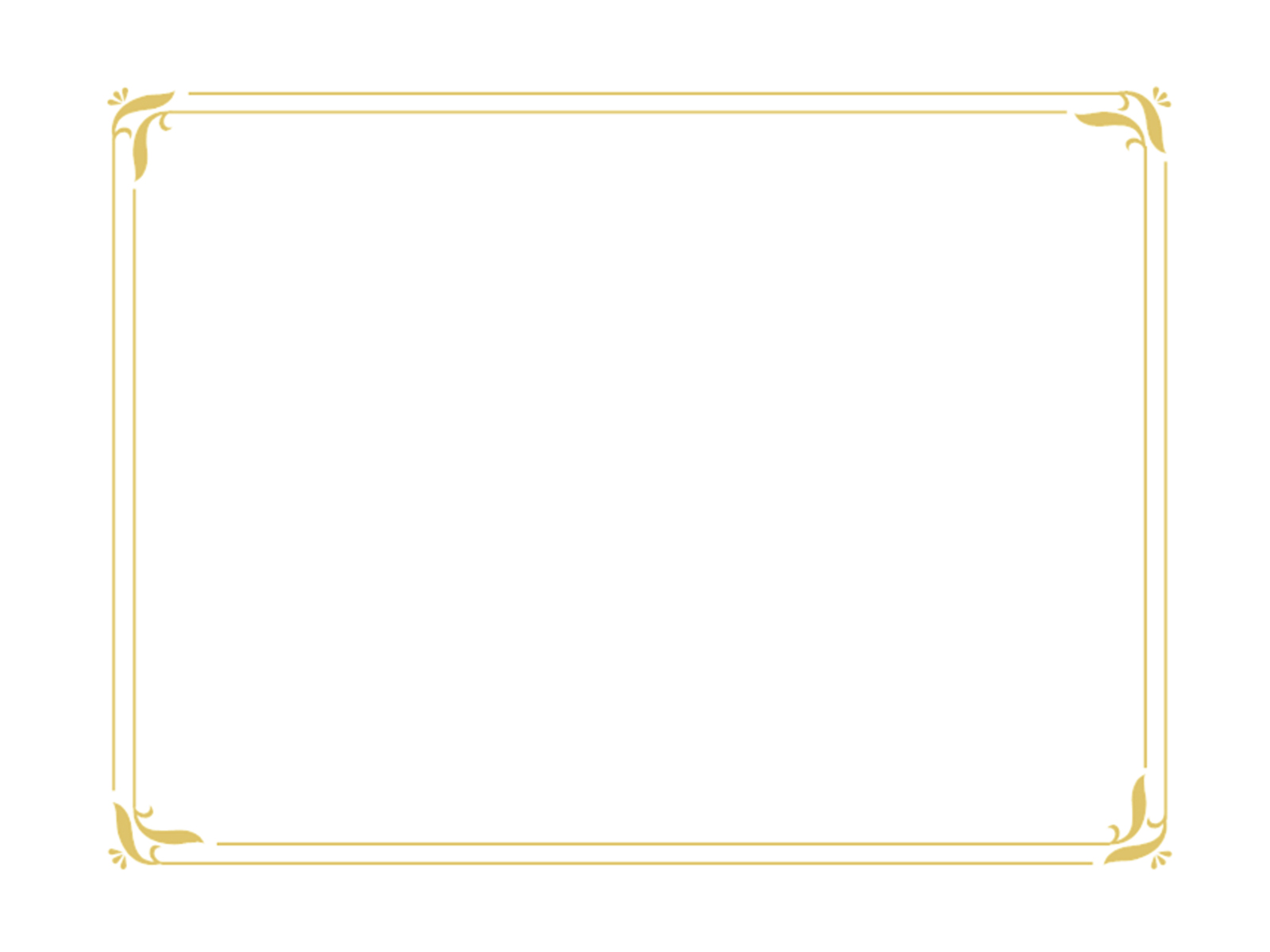 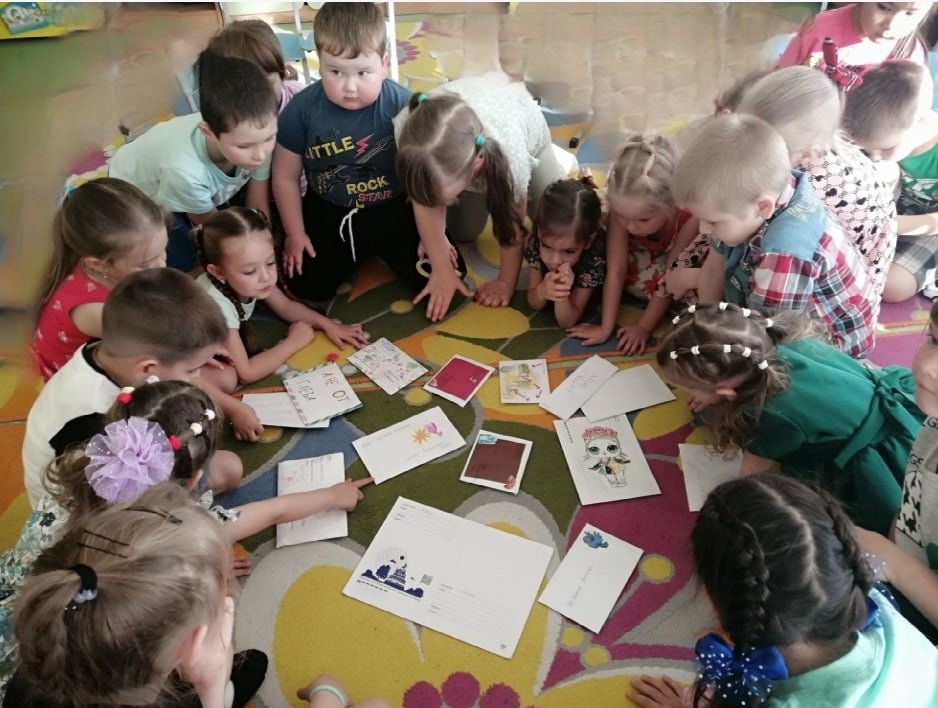 «Как у маленького деревца, 
еле поднявшегося над   землей,      
заботливый садовник укрепляет корень, 
от мощности которого зависит жизнь растения на протяжении нескольких десятилетий, 
так воспитатель должен заботиться о воспитании у своих детей чувства безграничной любви к Родине». 
                             (В. А. Сухомлинский)
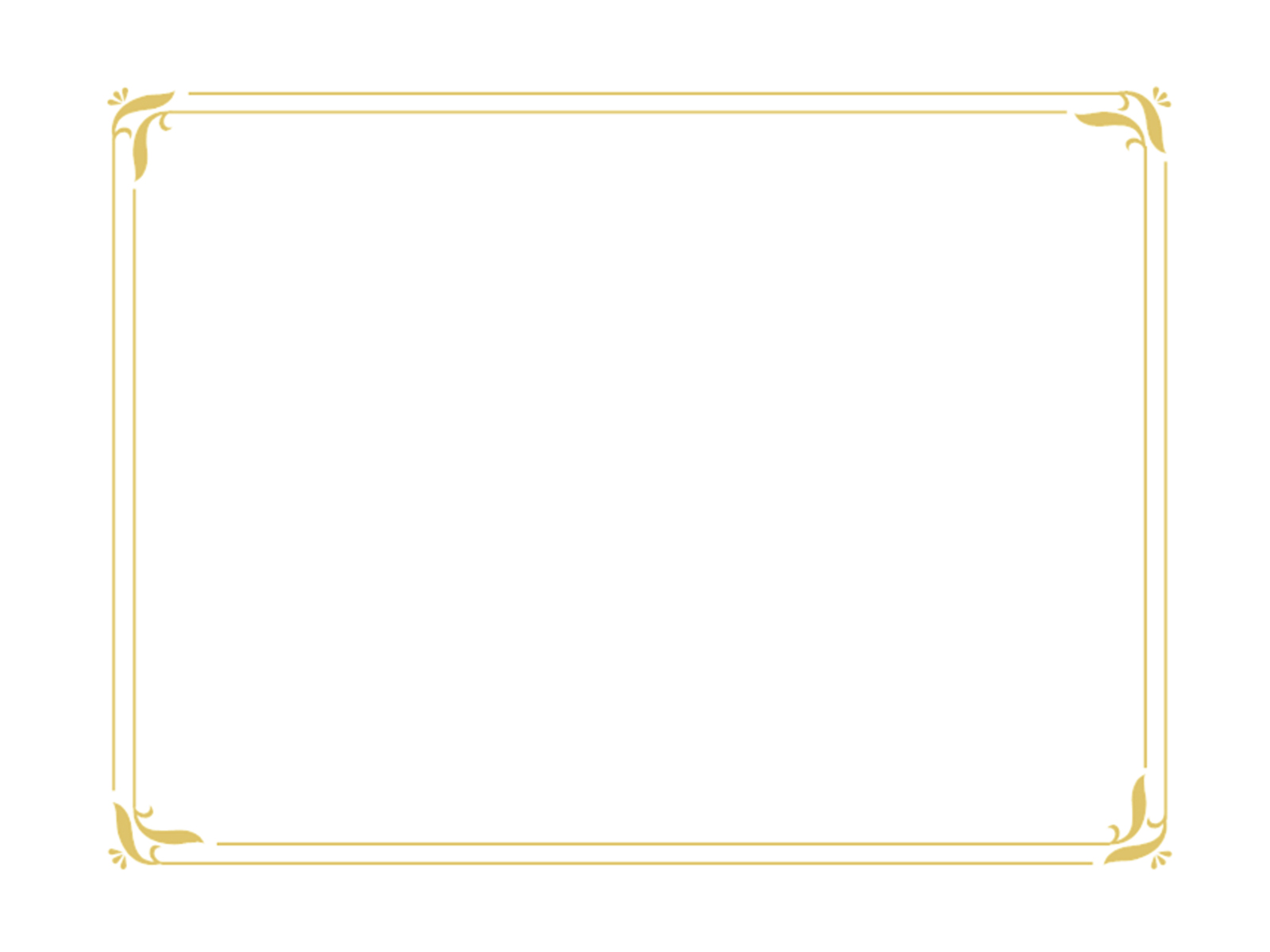 Почтовое отделение
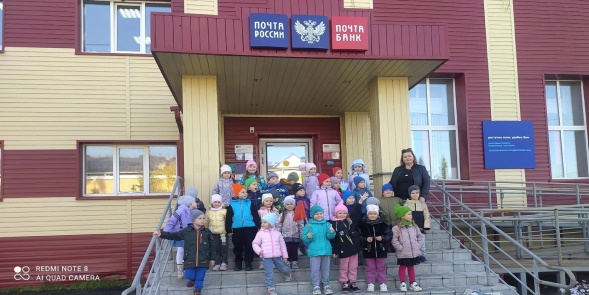 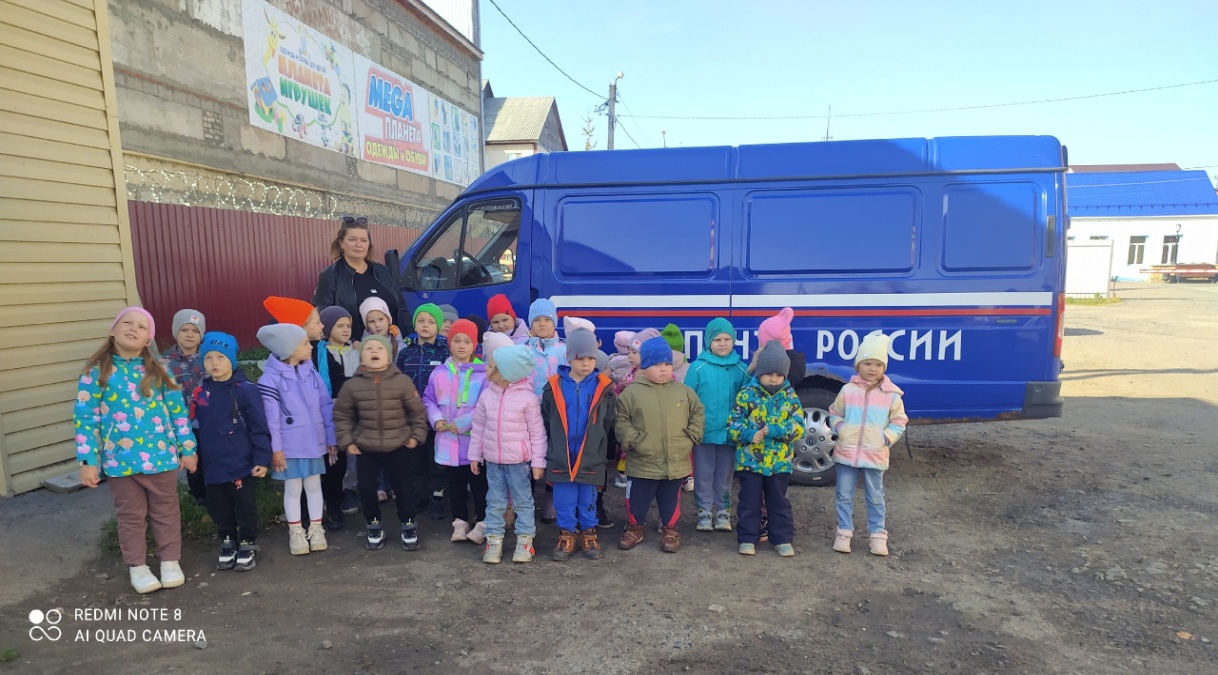 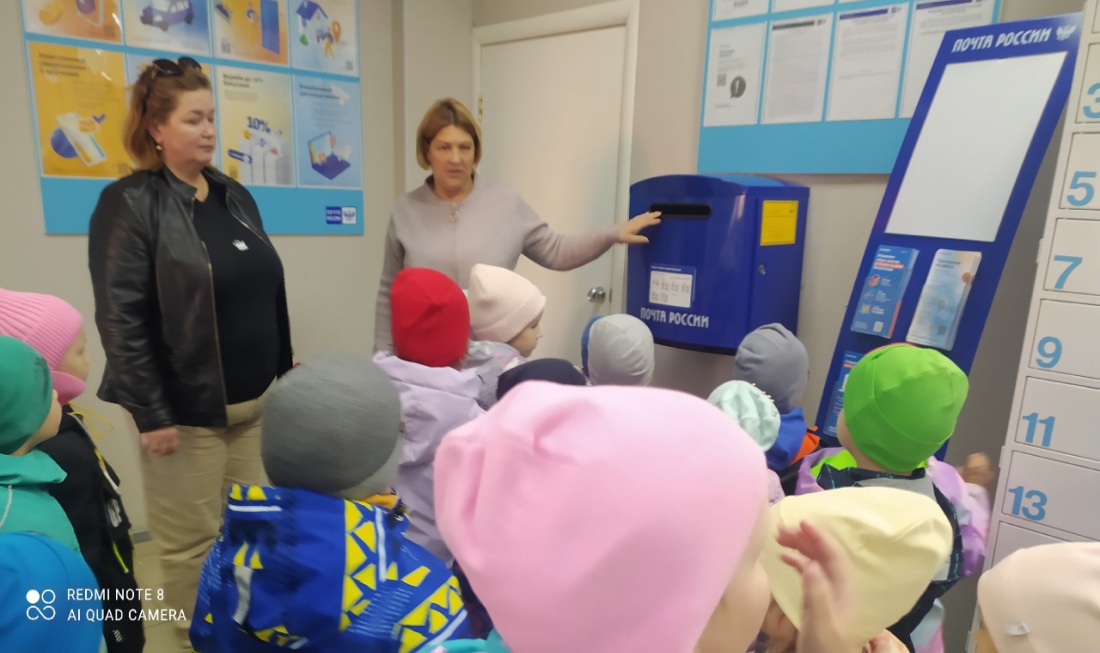 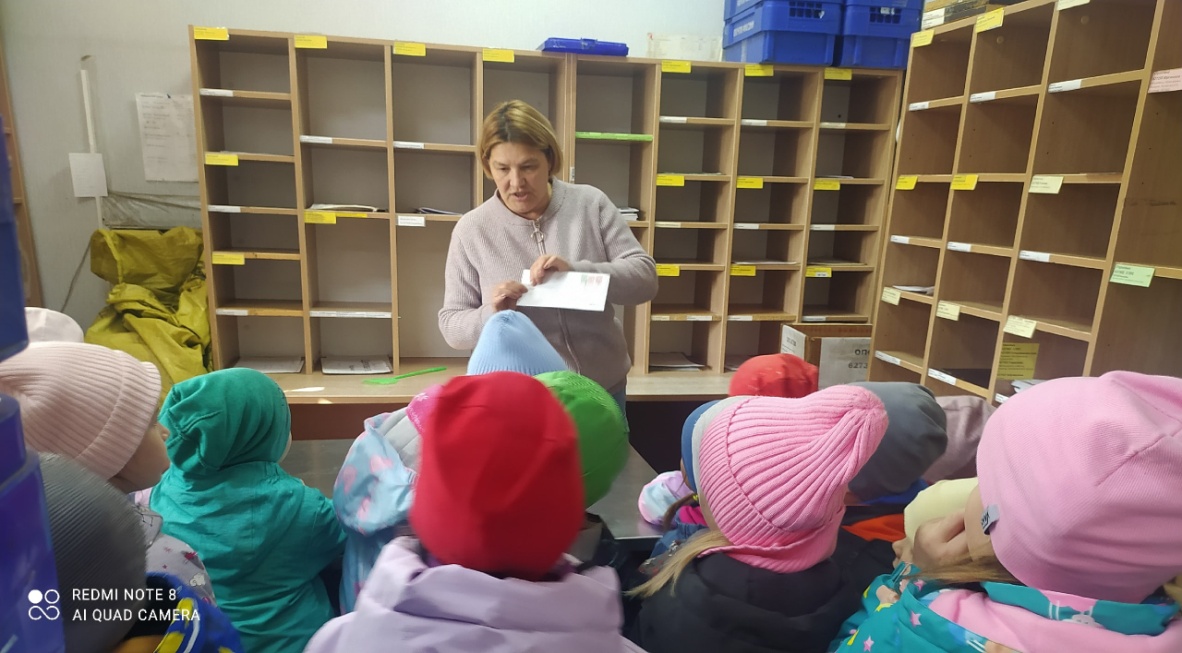 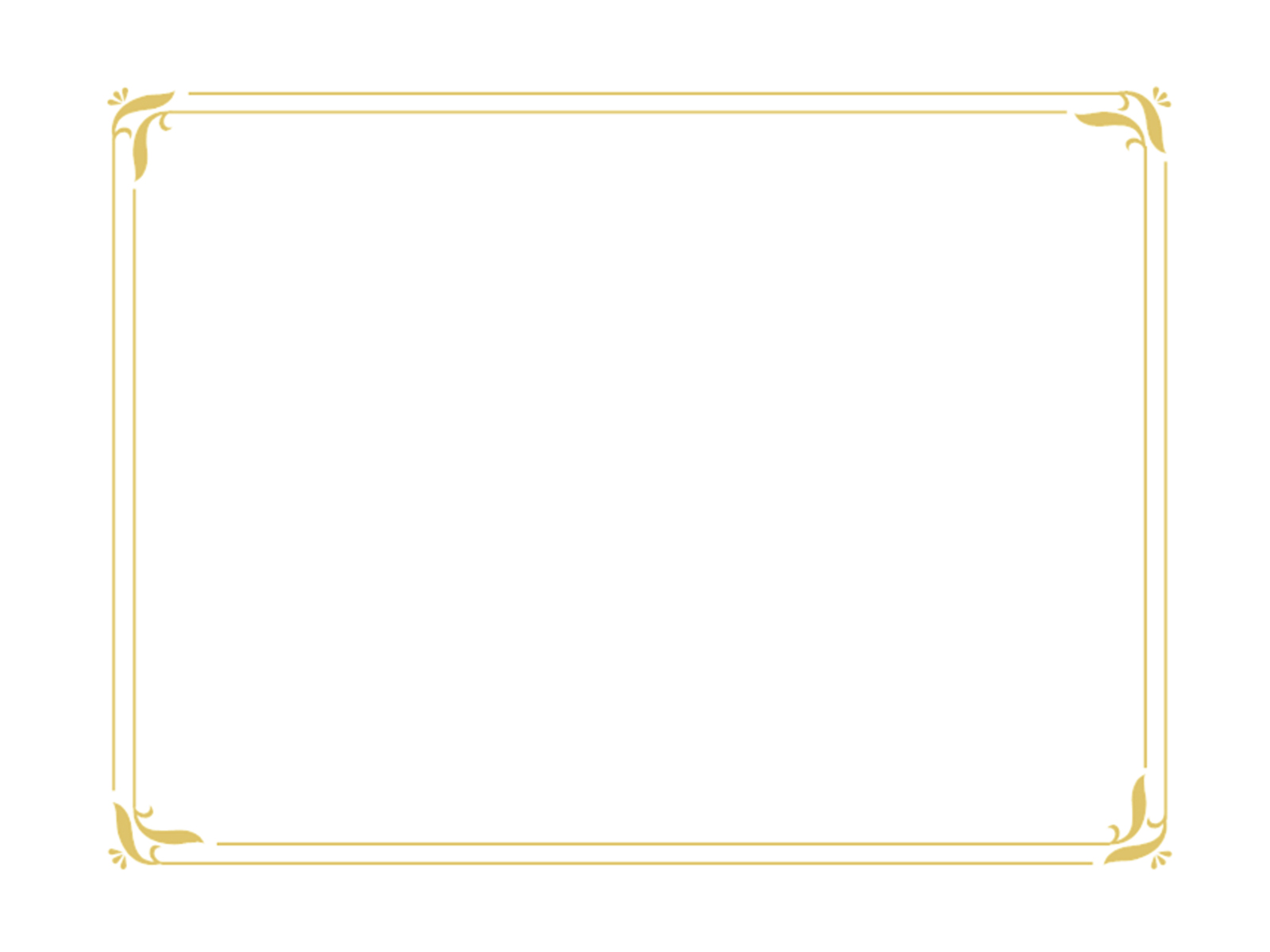 Почтовое отделение в группе «Ягодка»
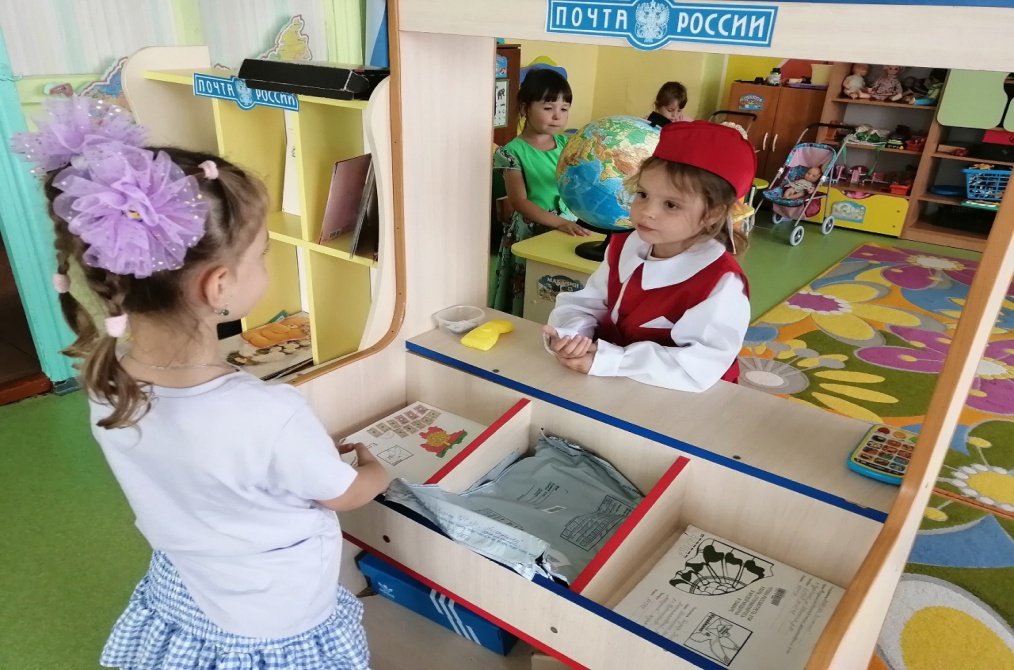 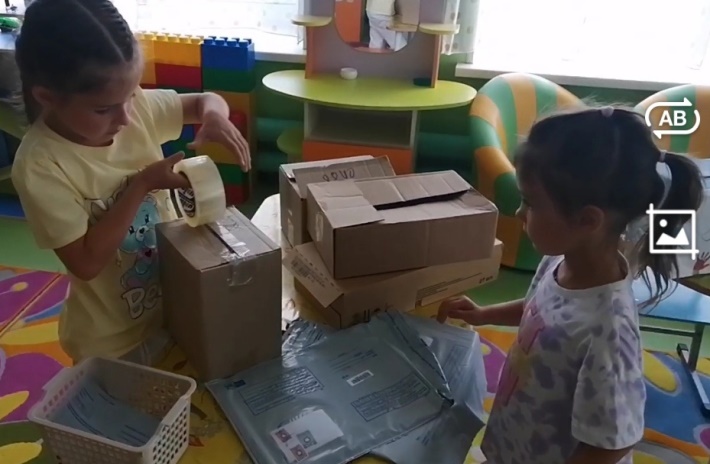 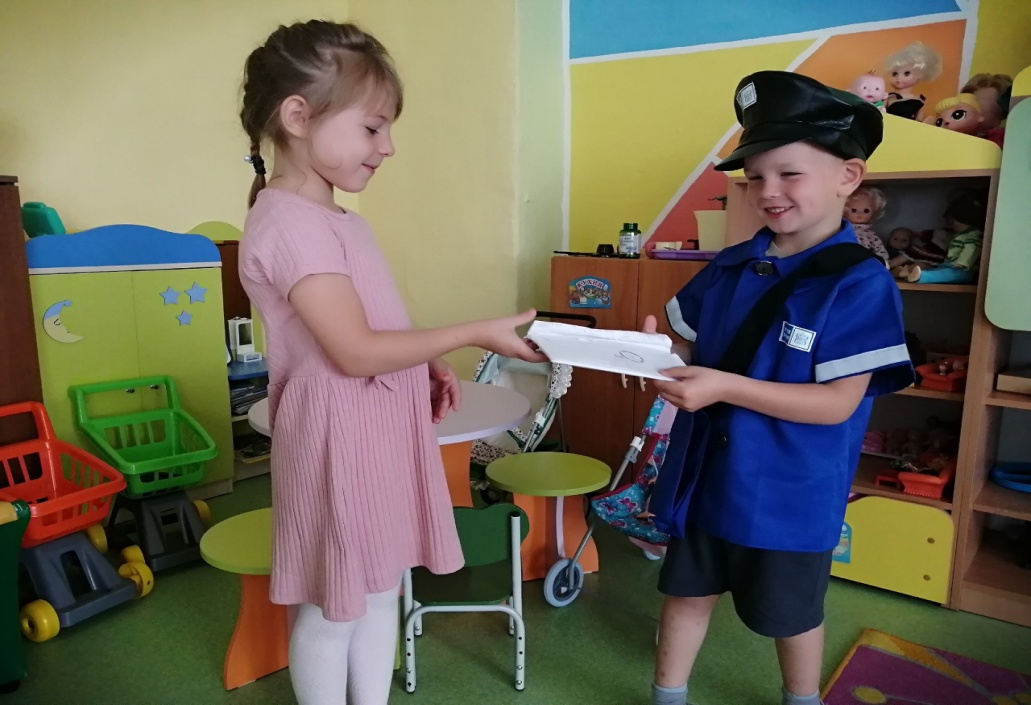 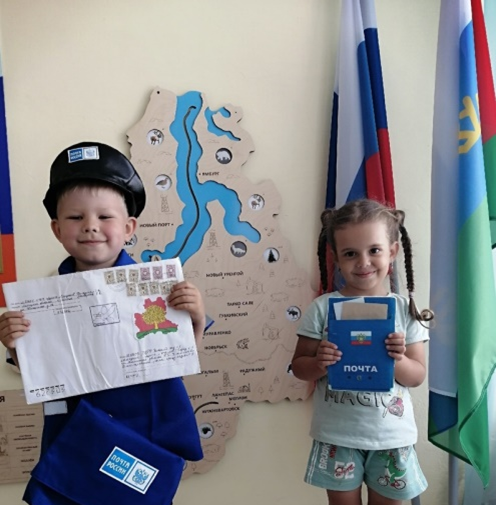 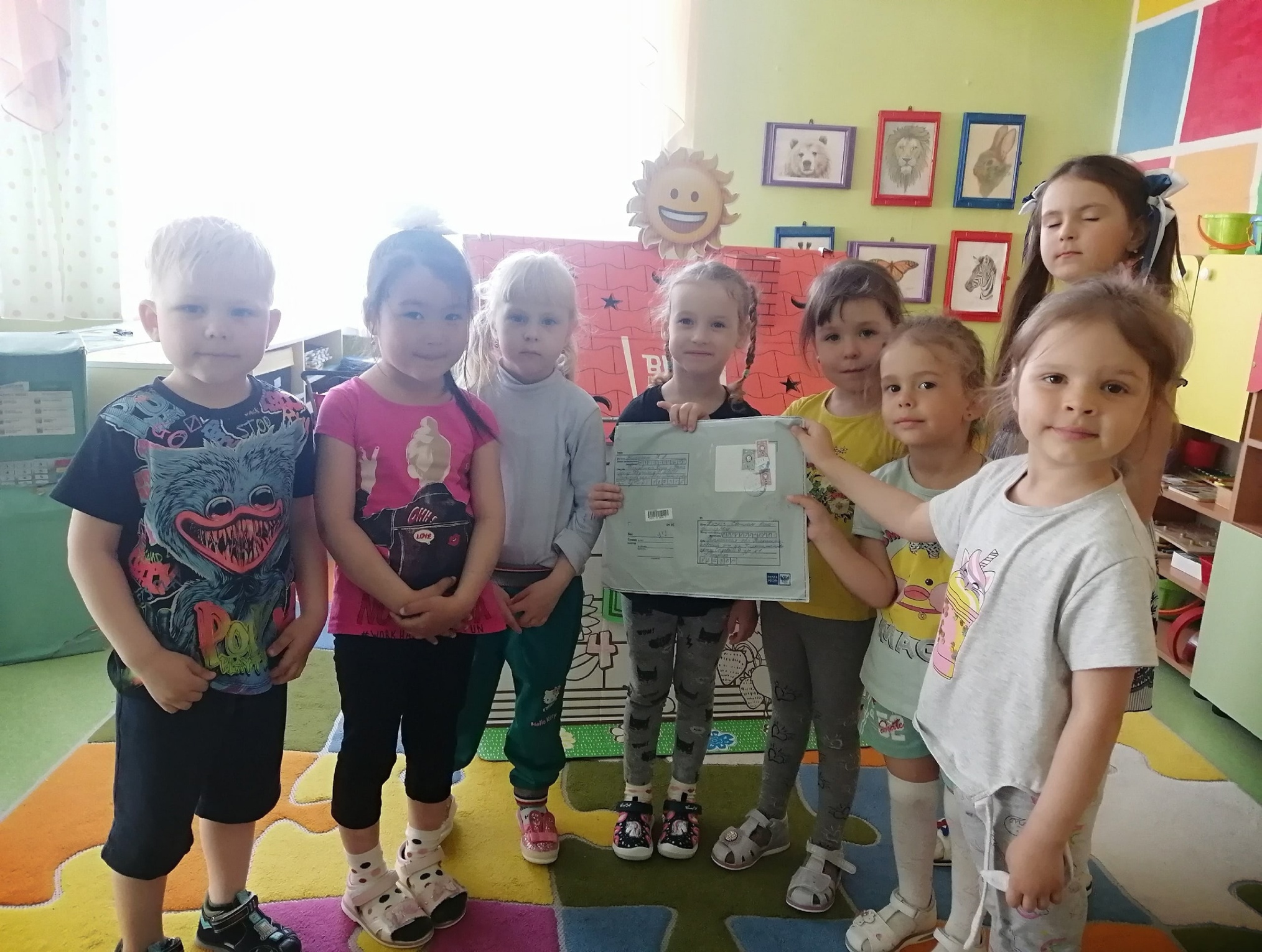 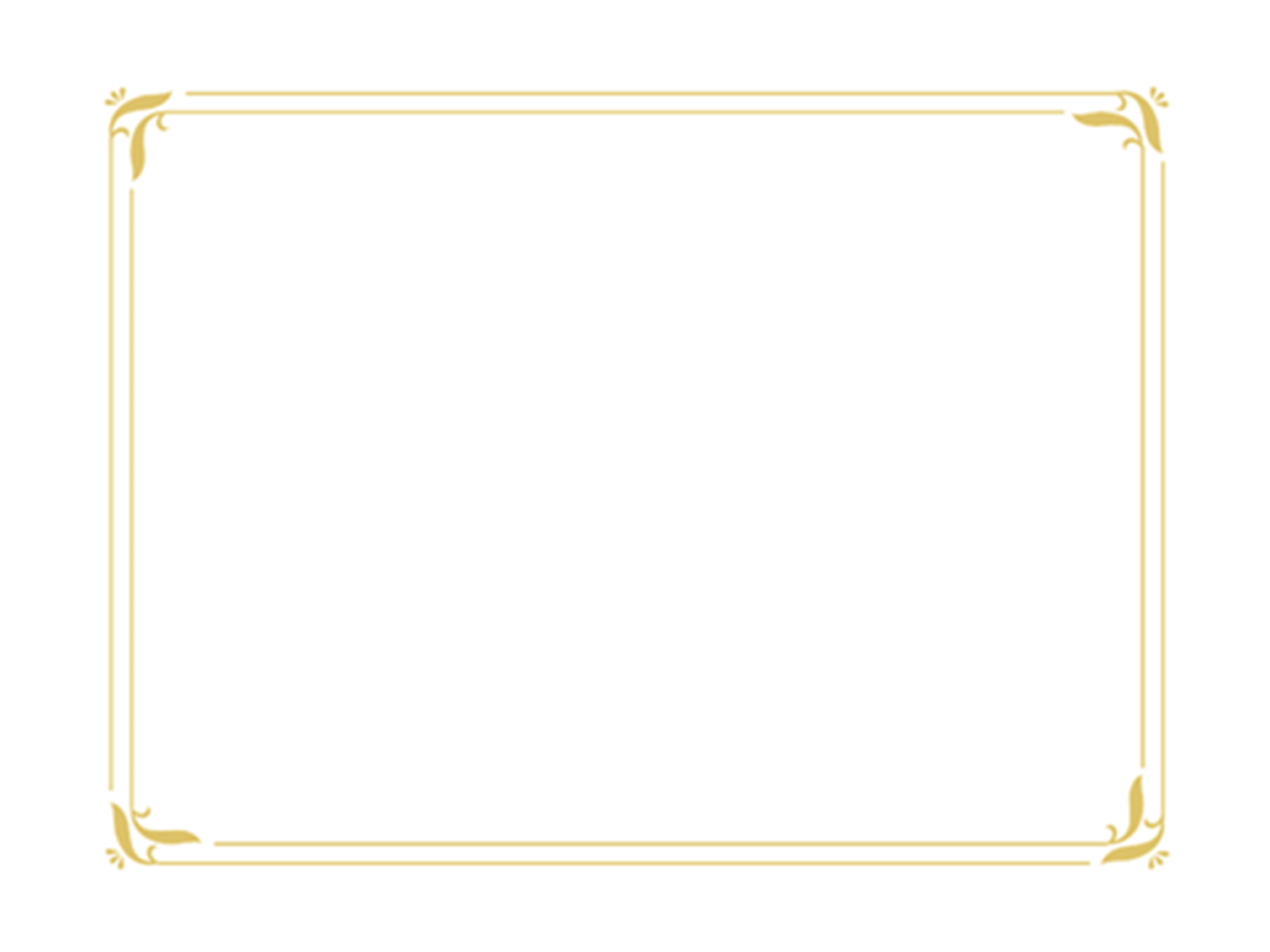 «Авторские письма дошкольников»
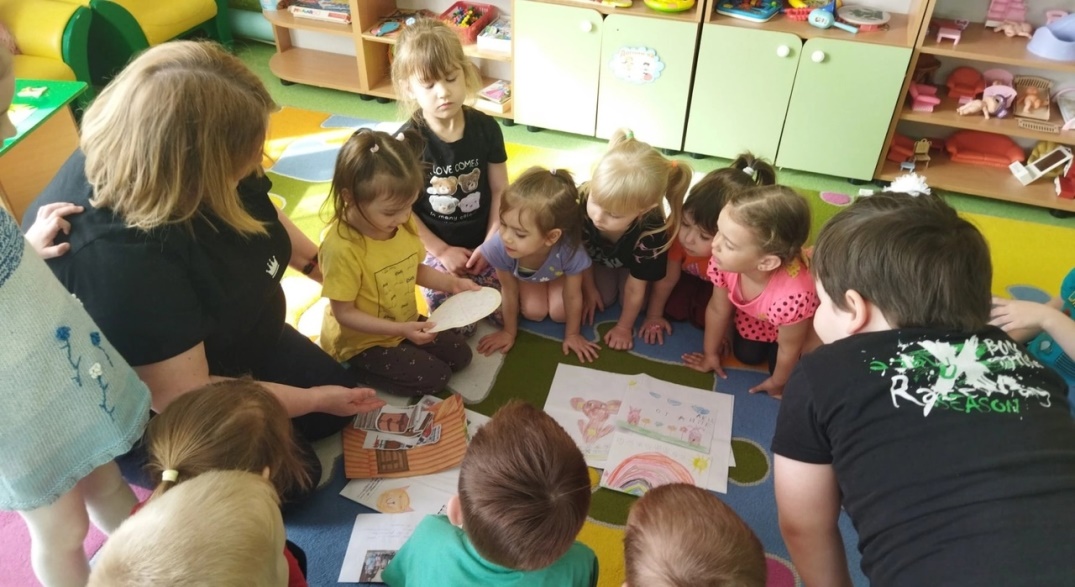 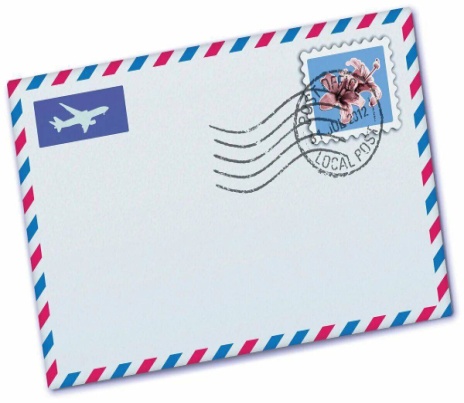 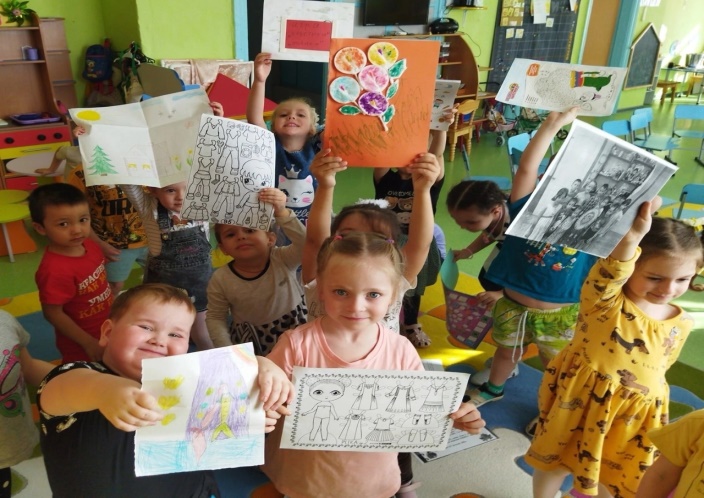 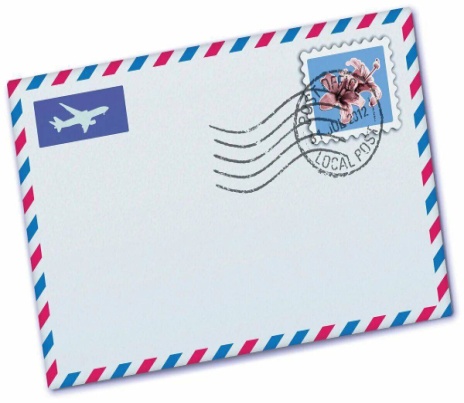 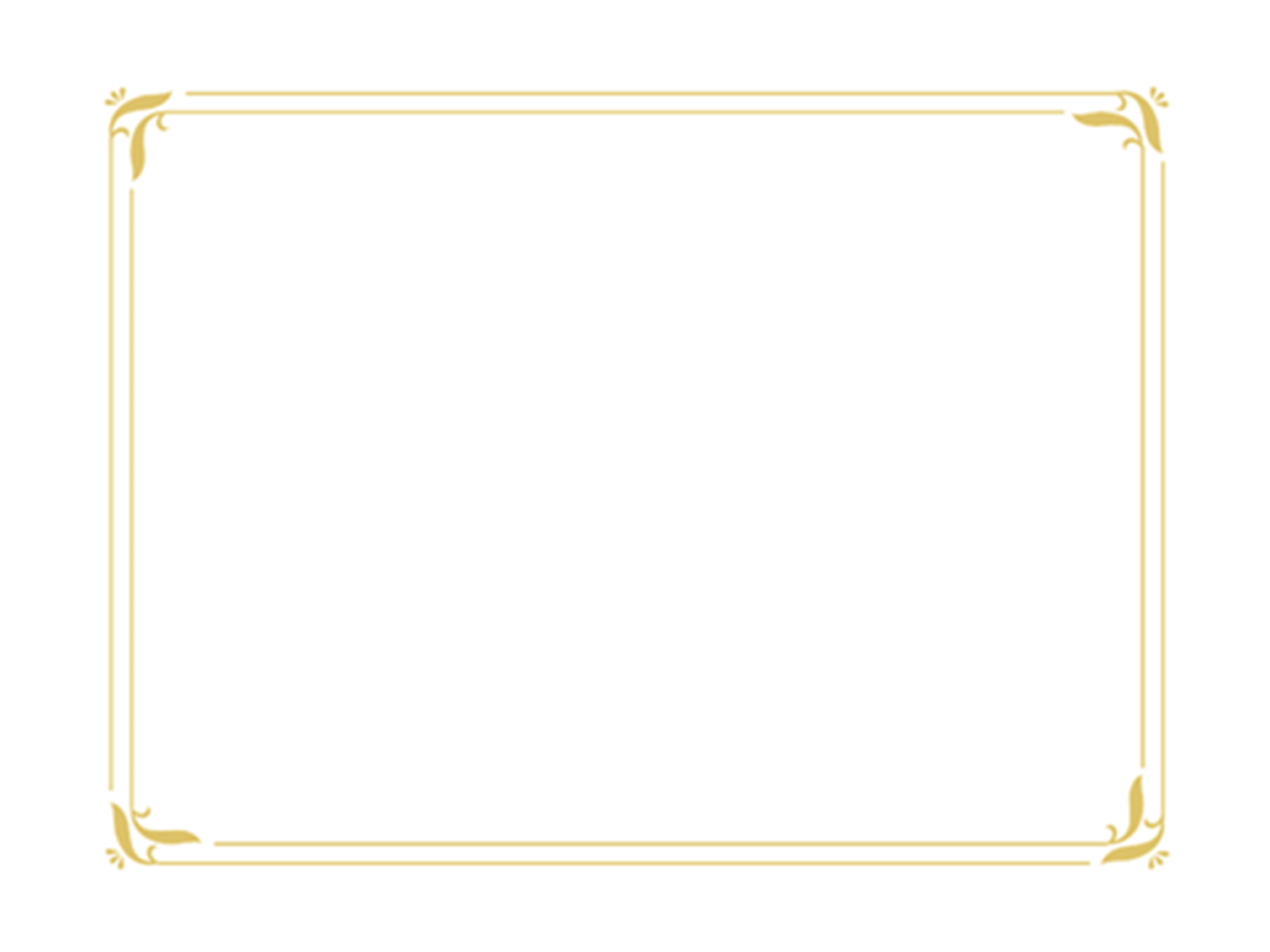 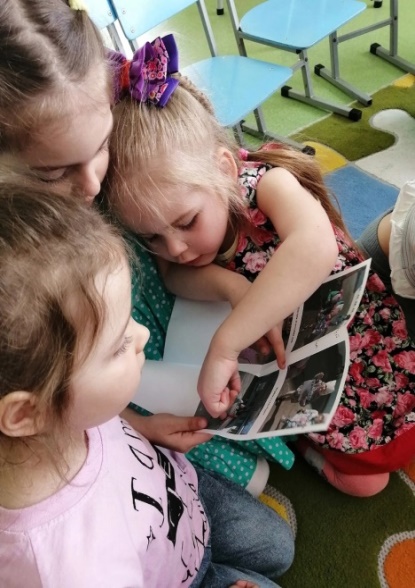 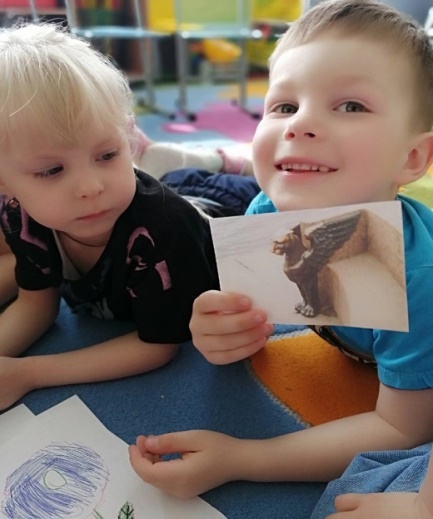 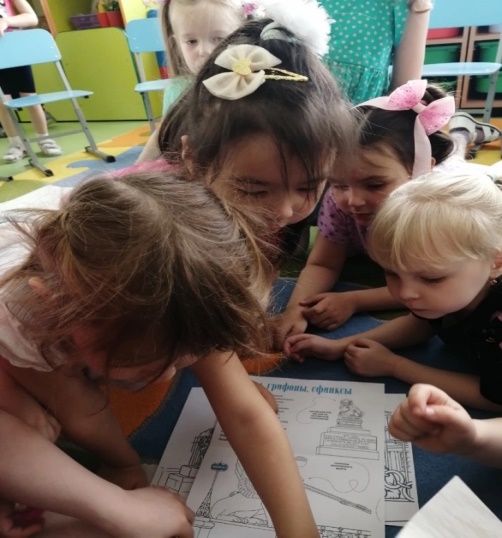 «Добытчики информации»
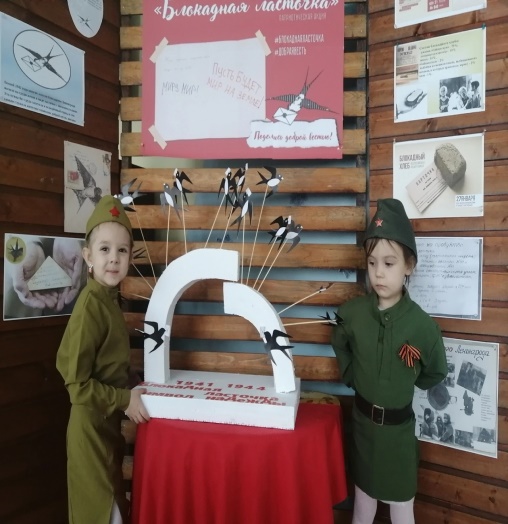 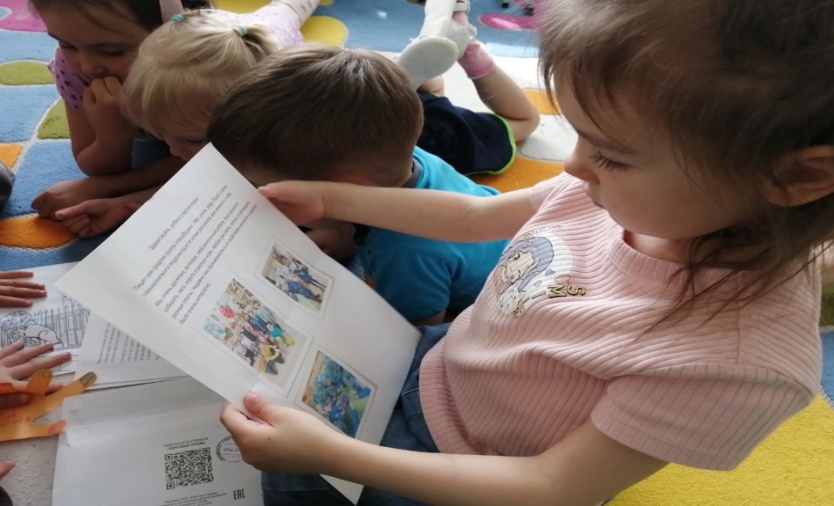 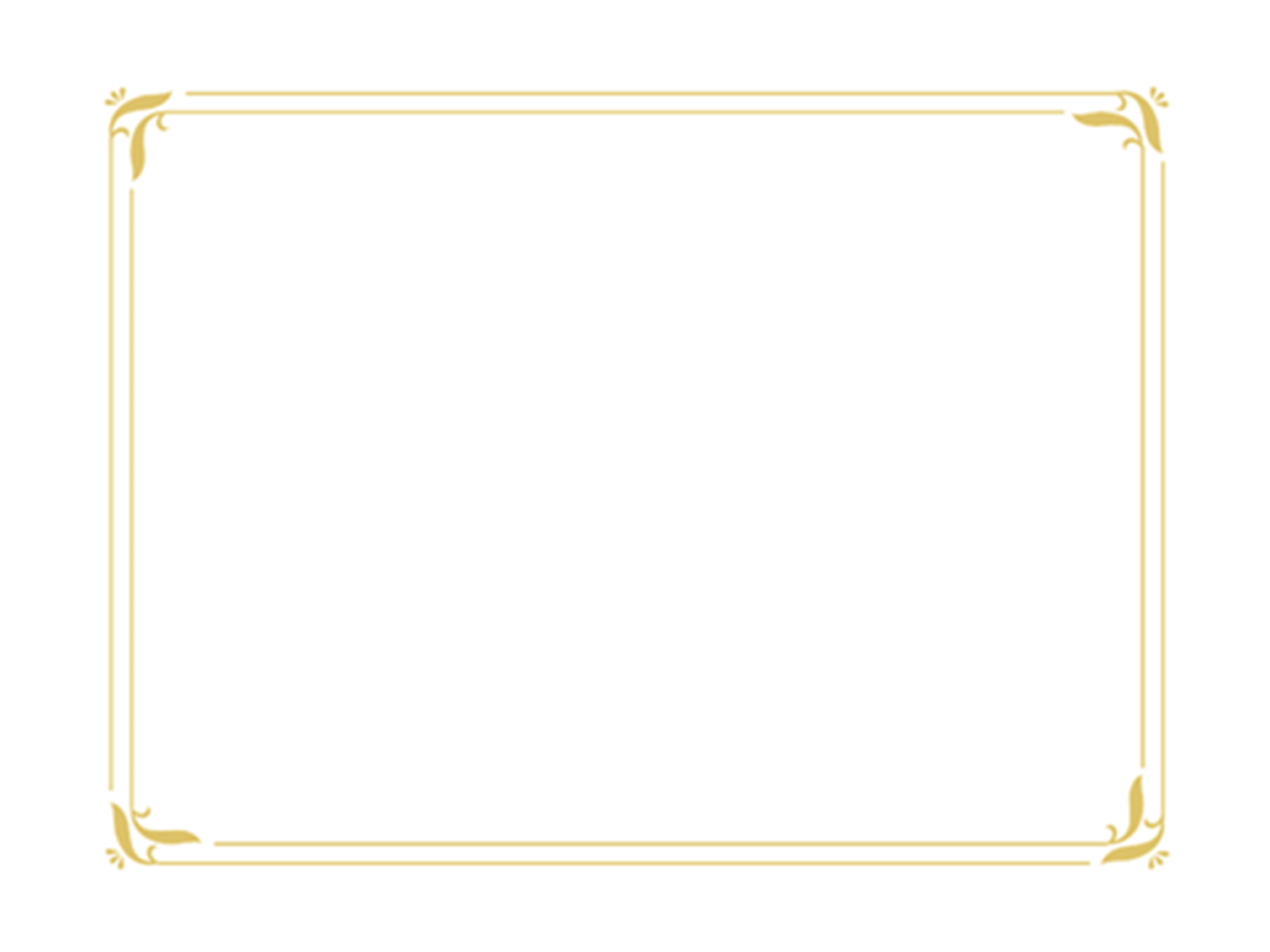 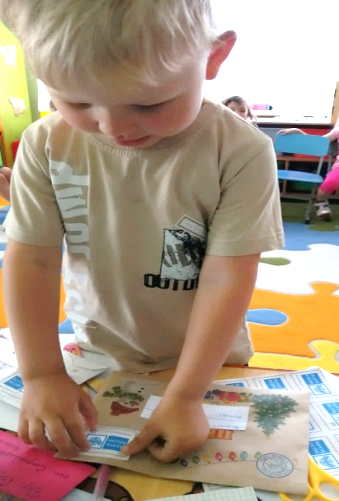 «Наш опыт»
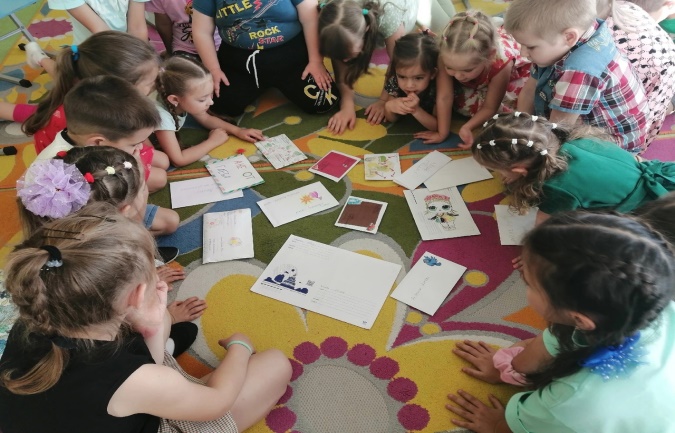 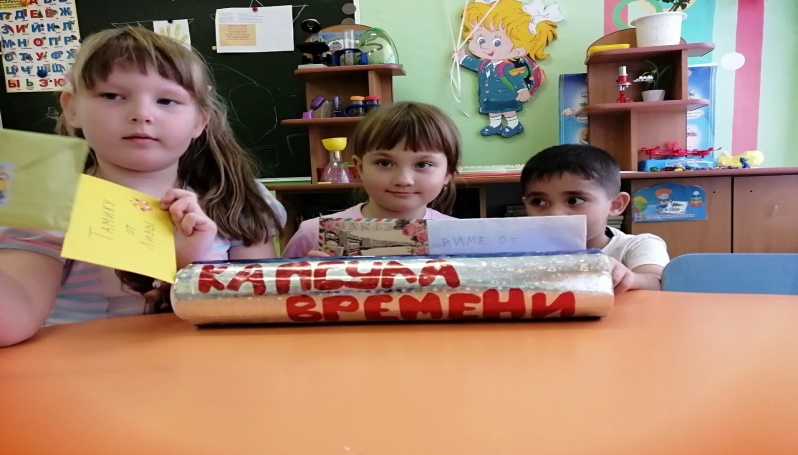 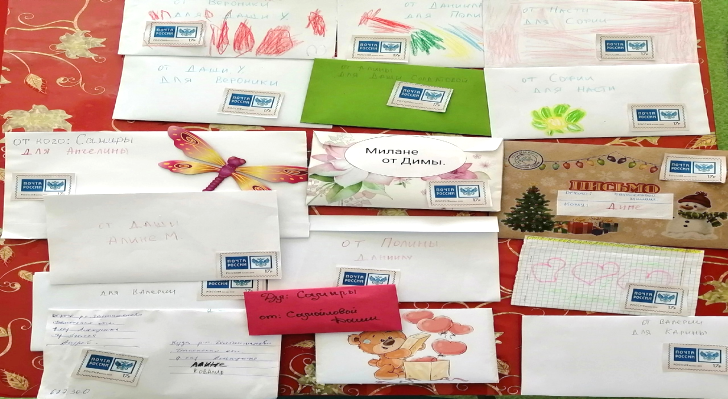 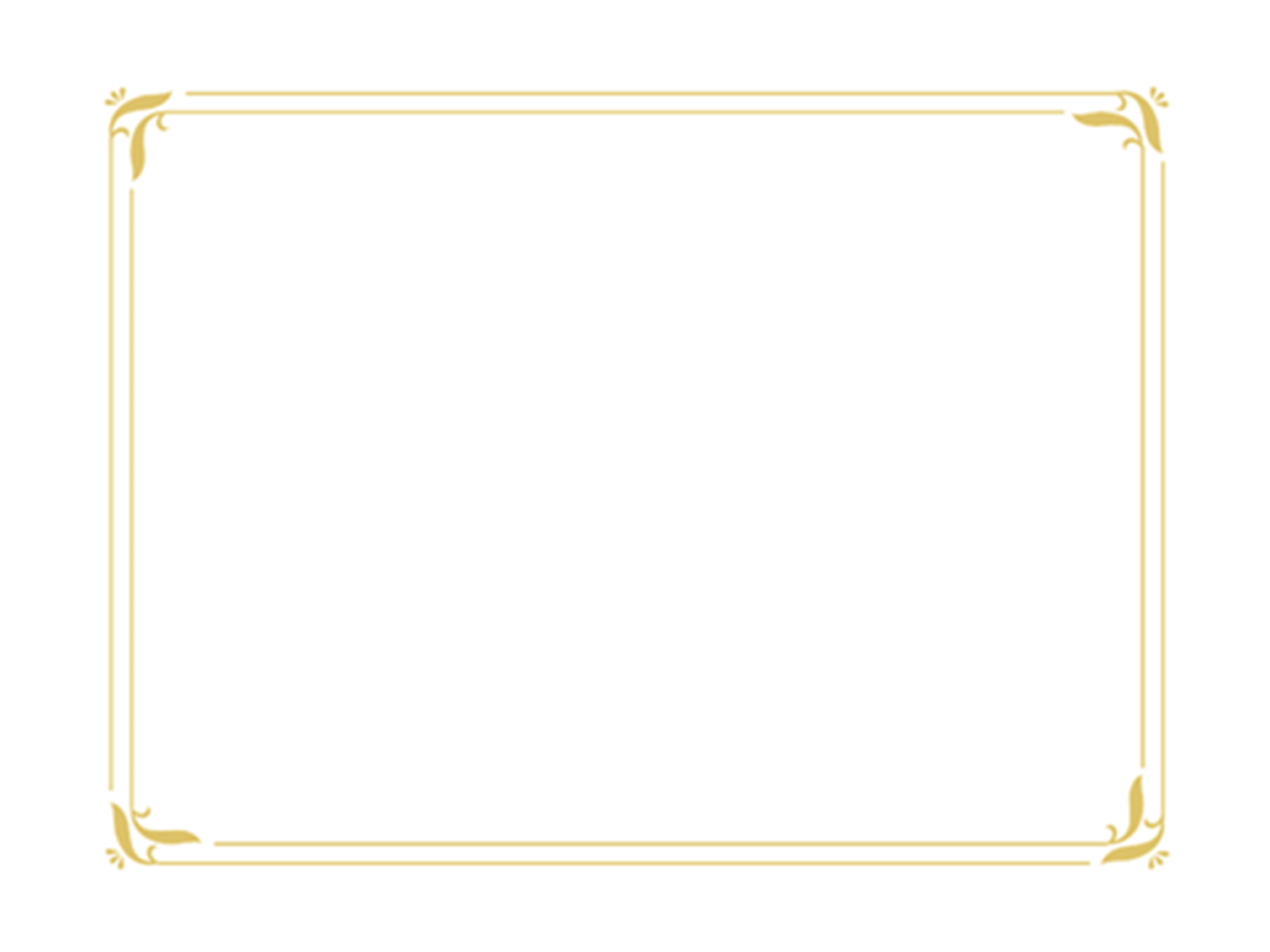 «Поезд времени»
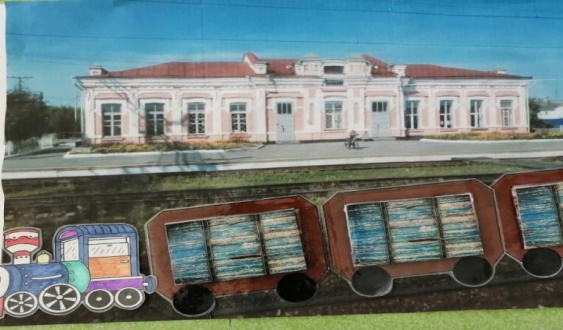 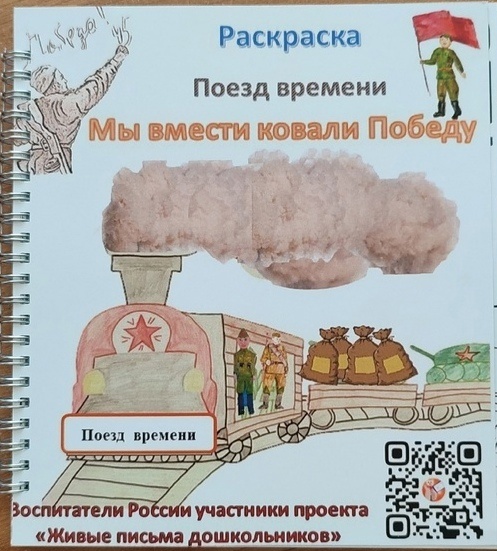 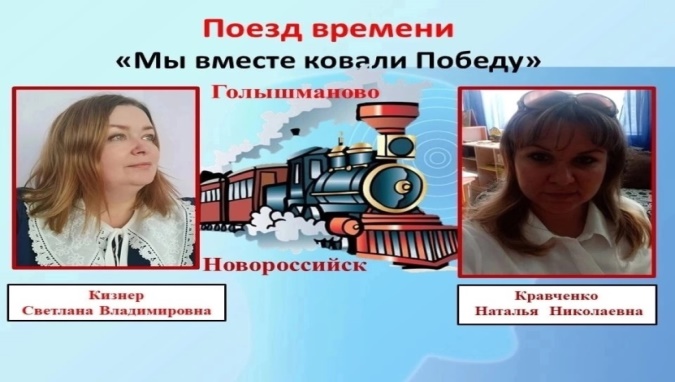 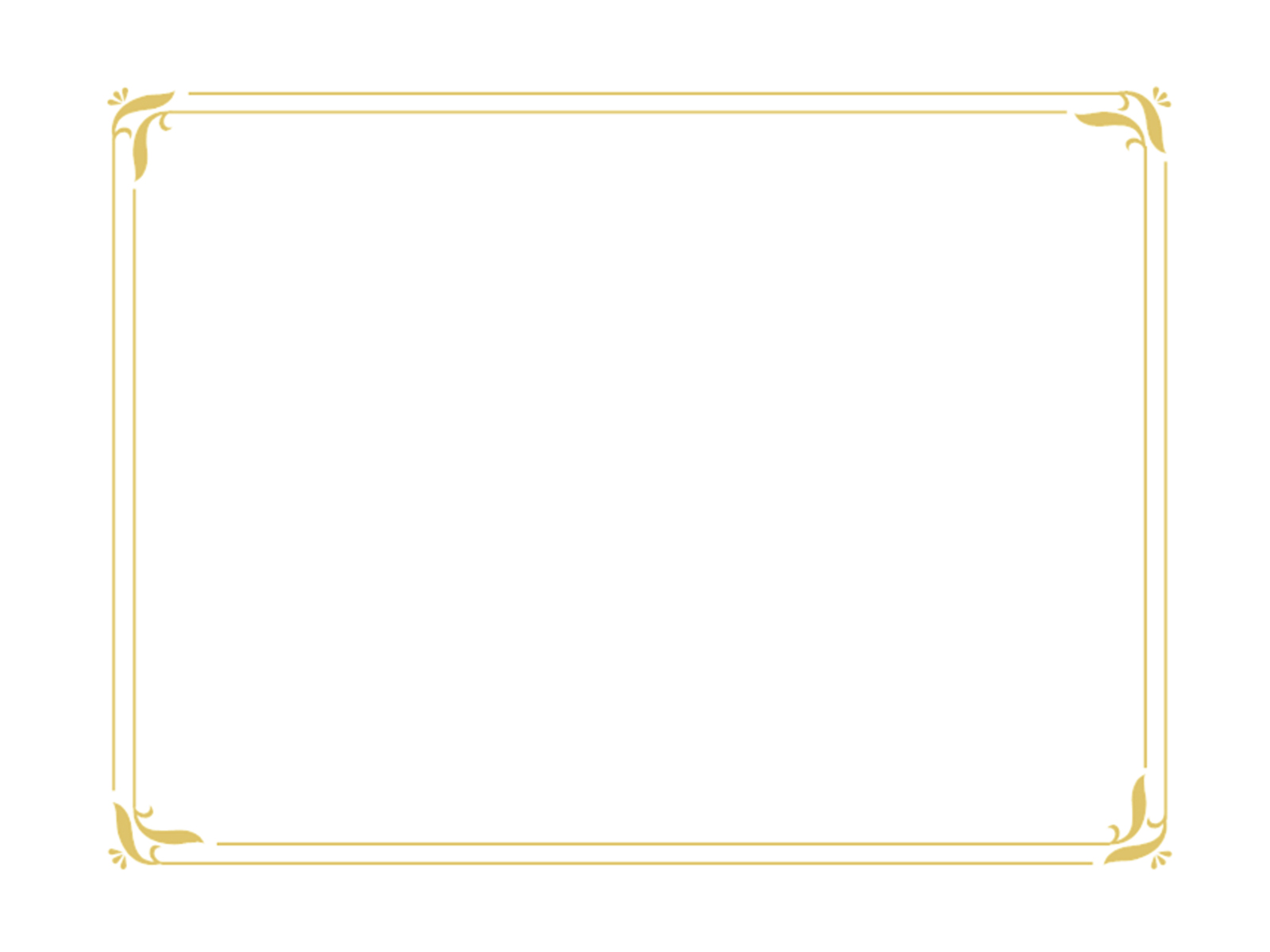 « Живая книга природы дошкольников»
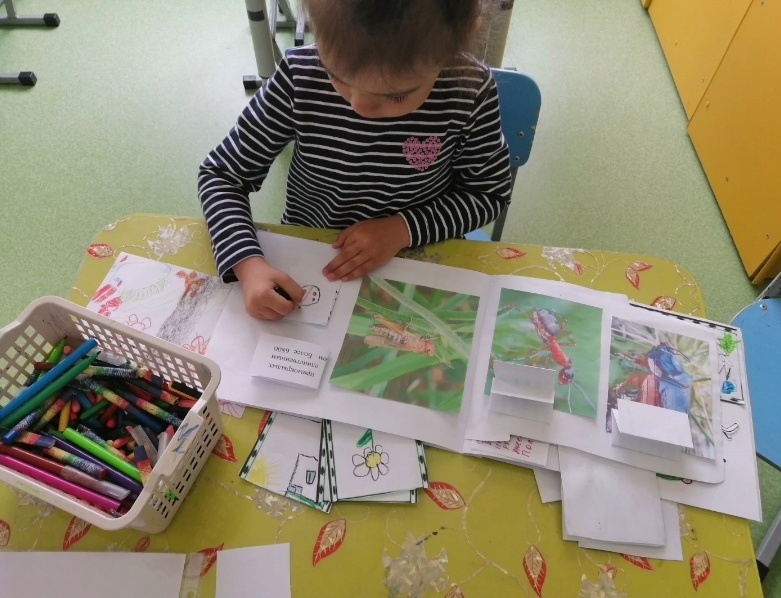 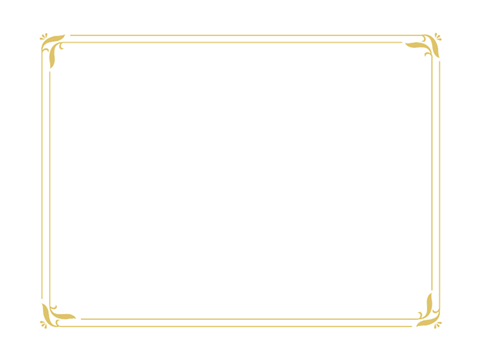 Посылка для Василисы
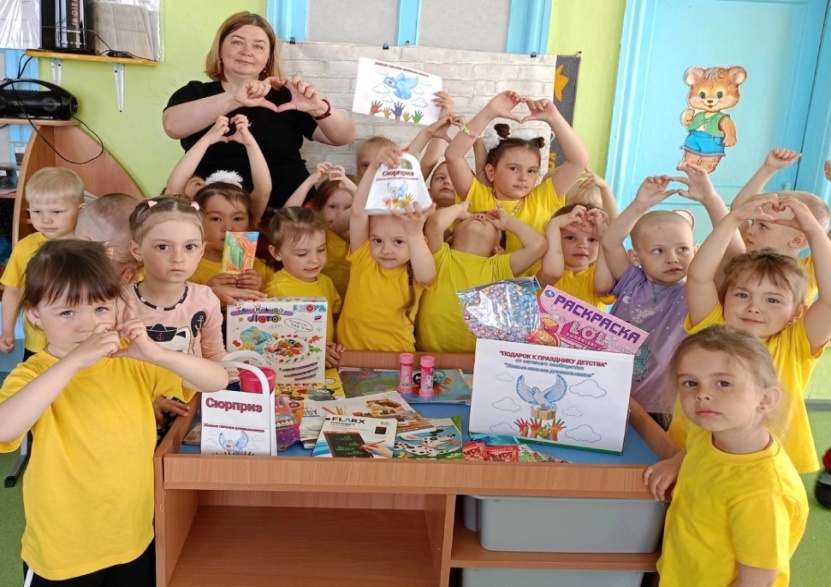 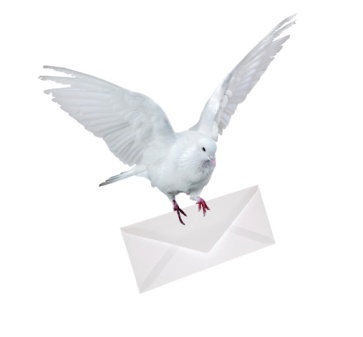 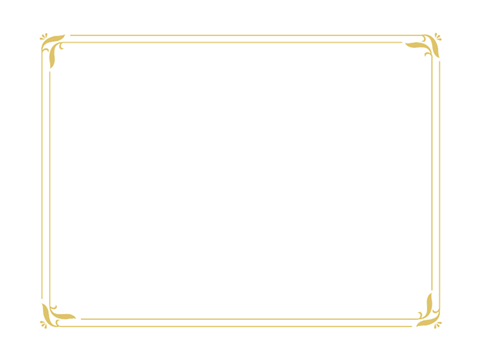 Посылка из Владивостока
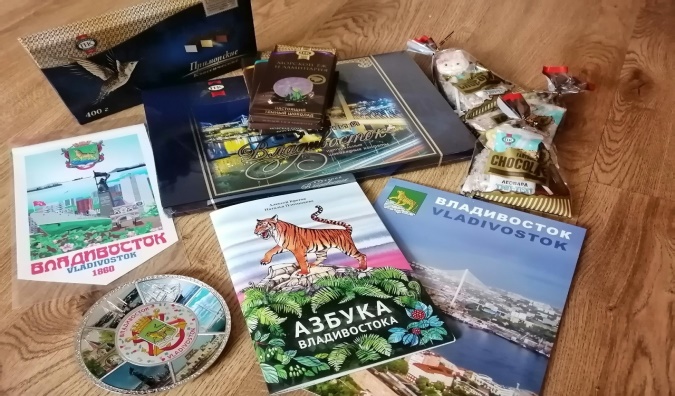 «Игры- ходилки» по достопримечательностям посёлка
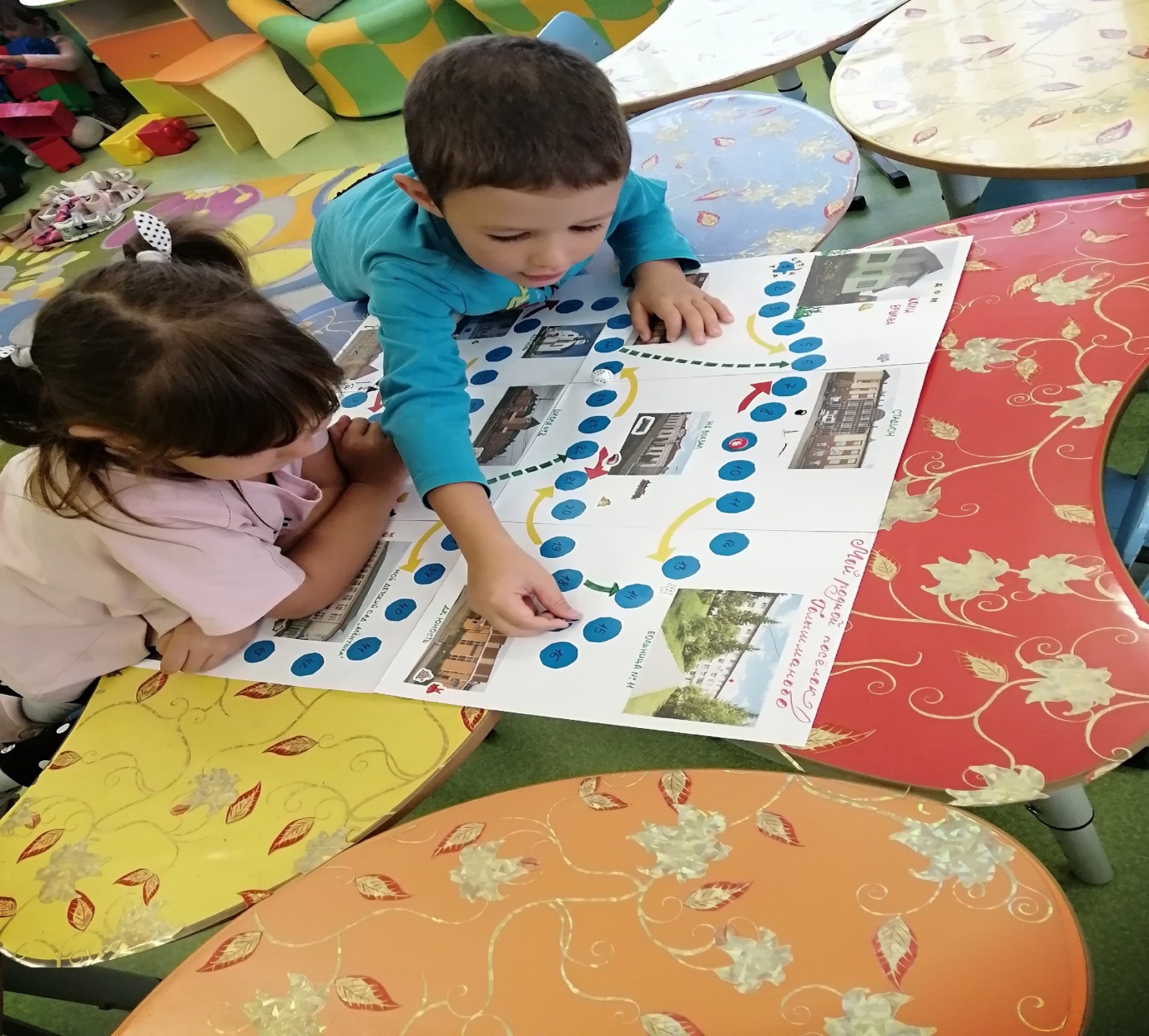 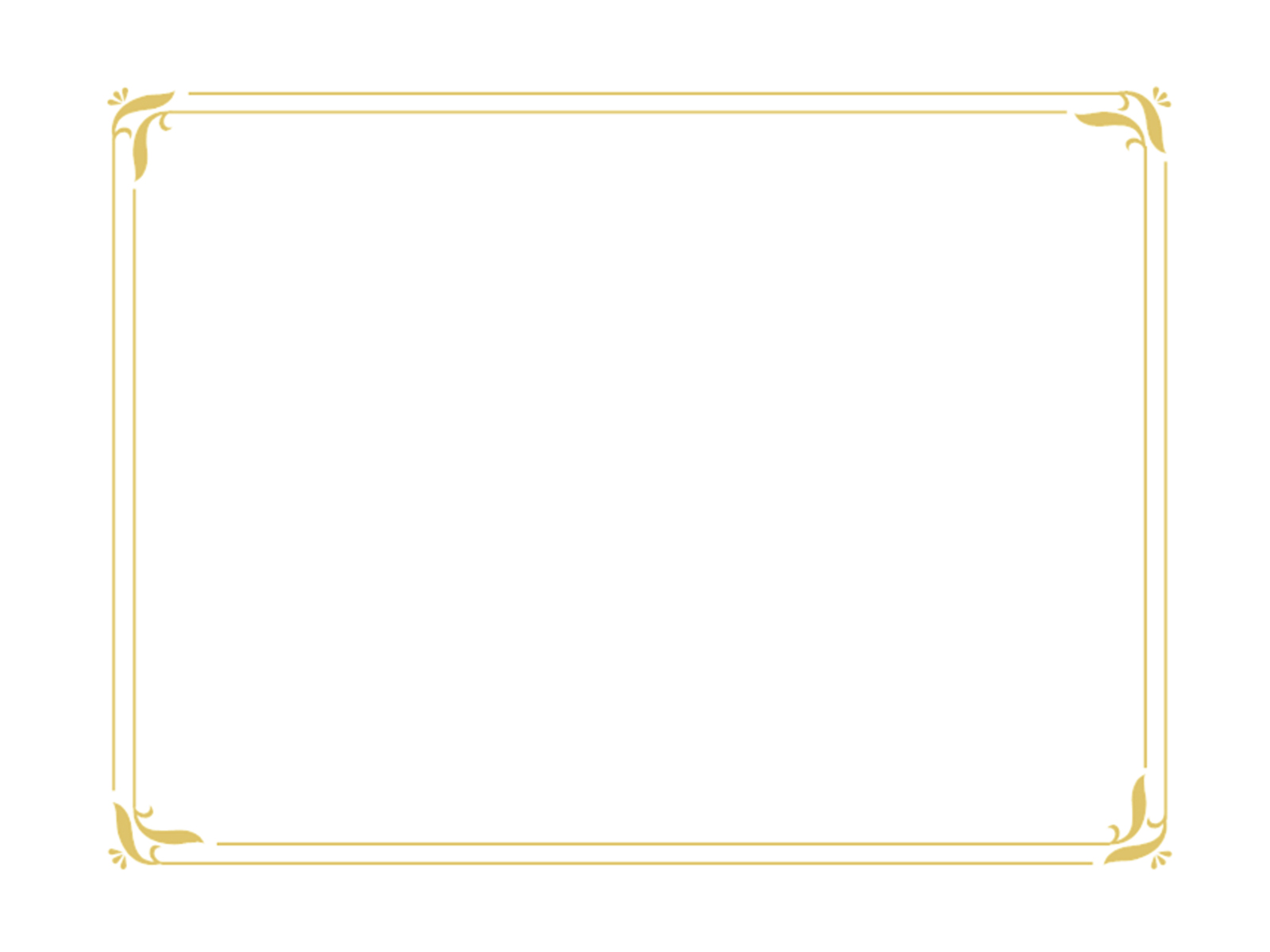 Основа патриотизма- это семья!
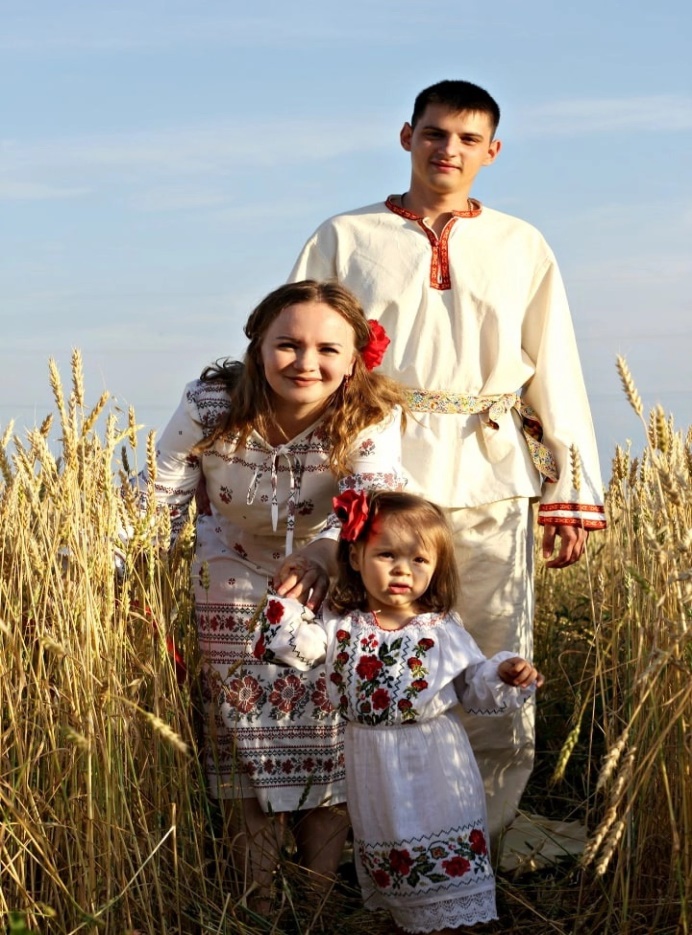 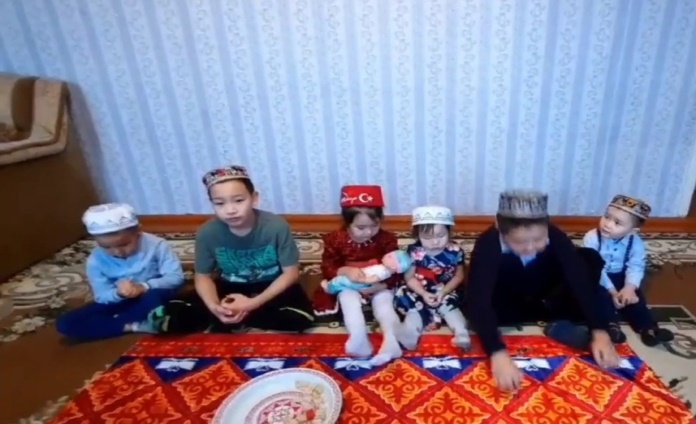 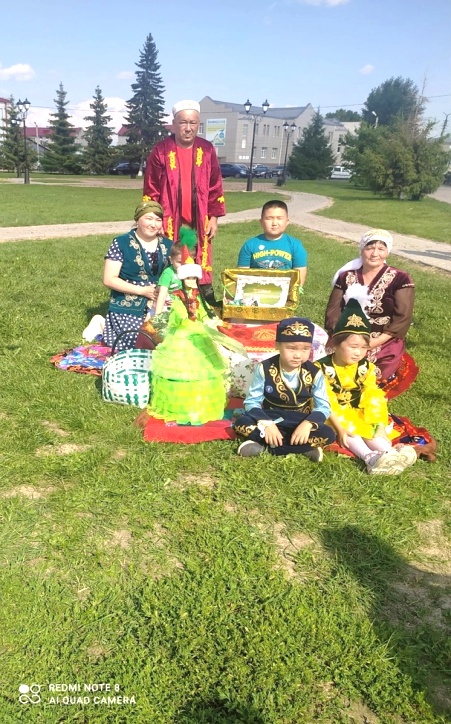 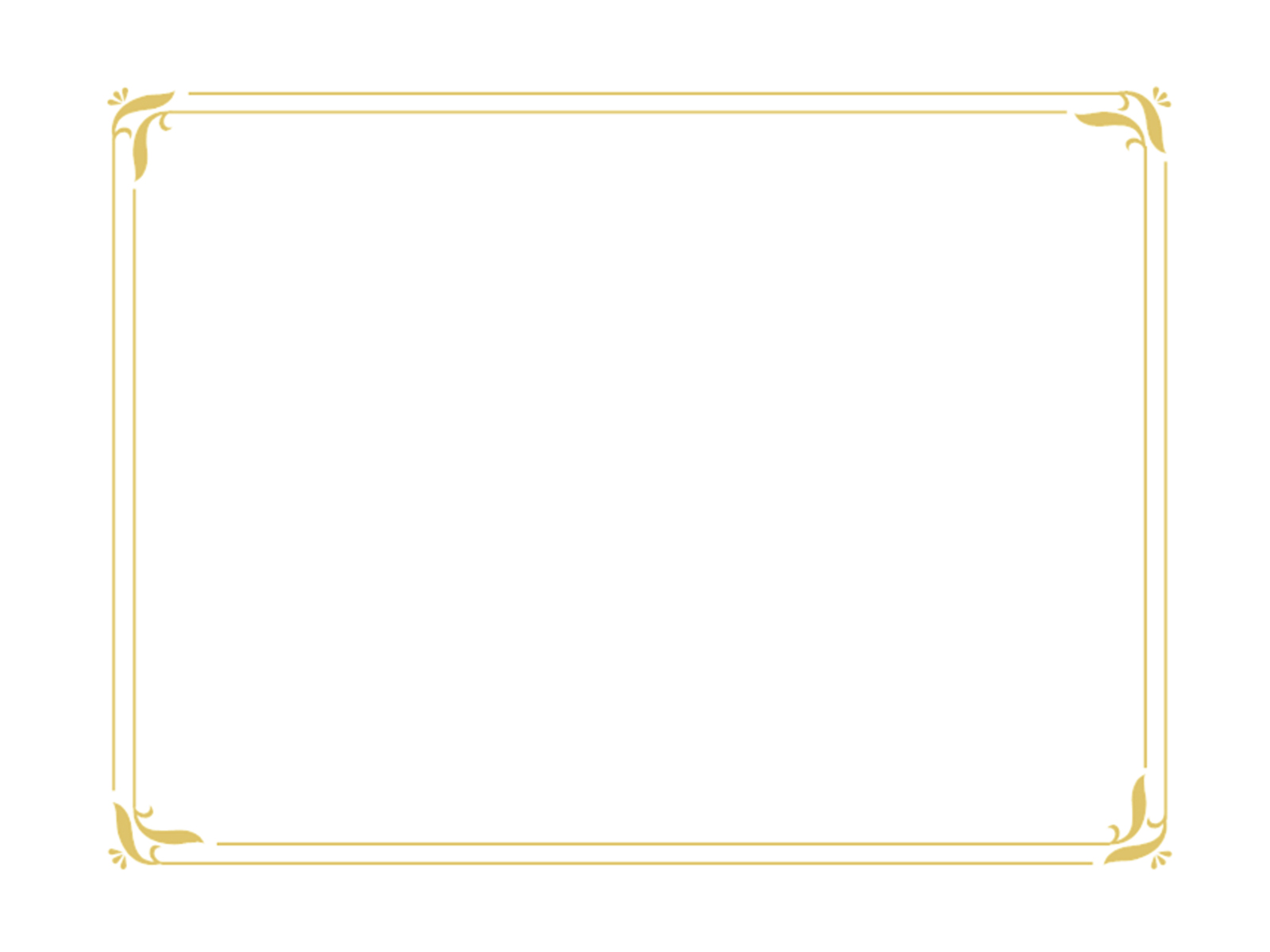 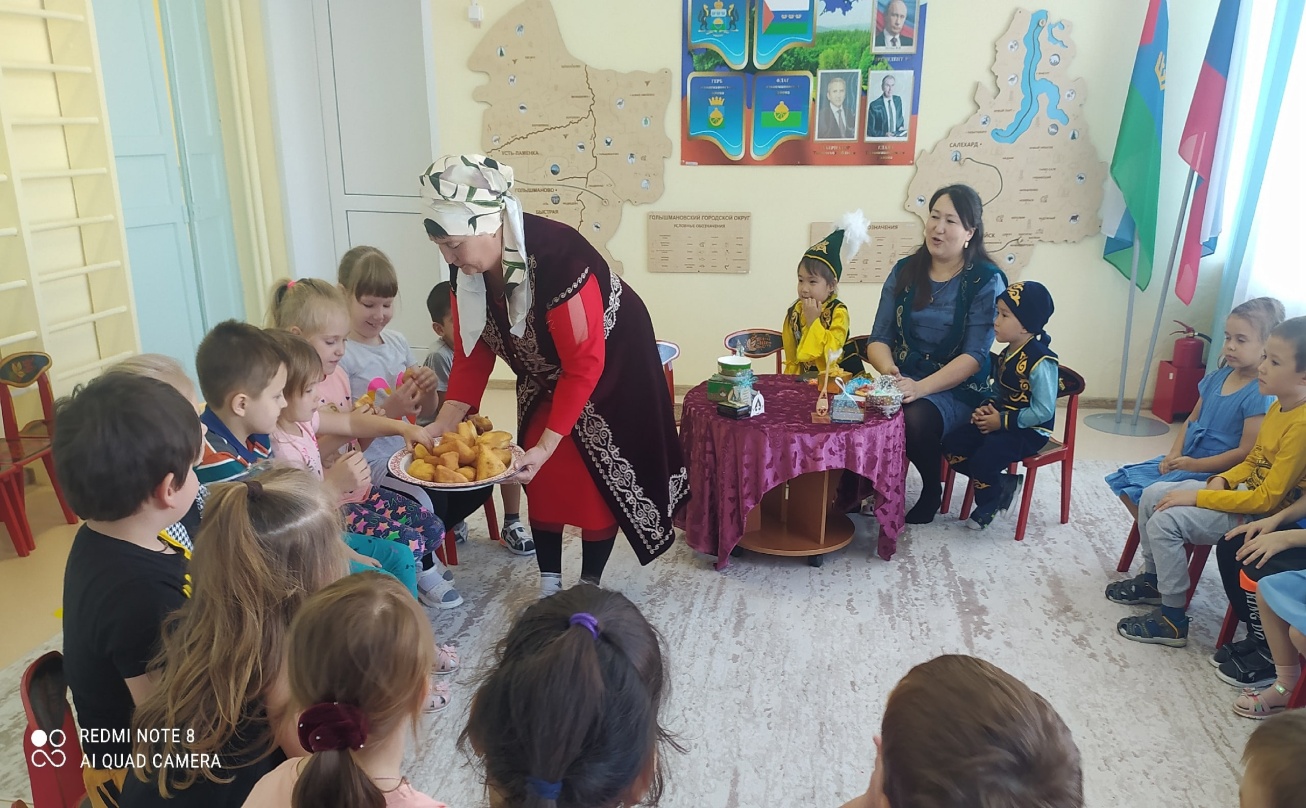 Семья
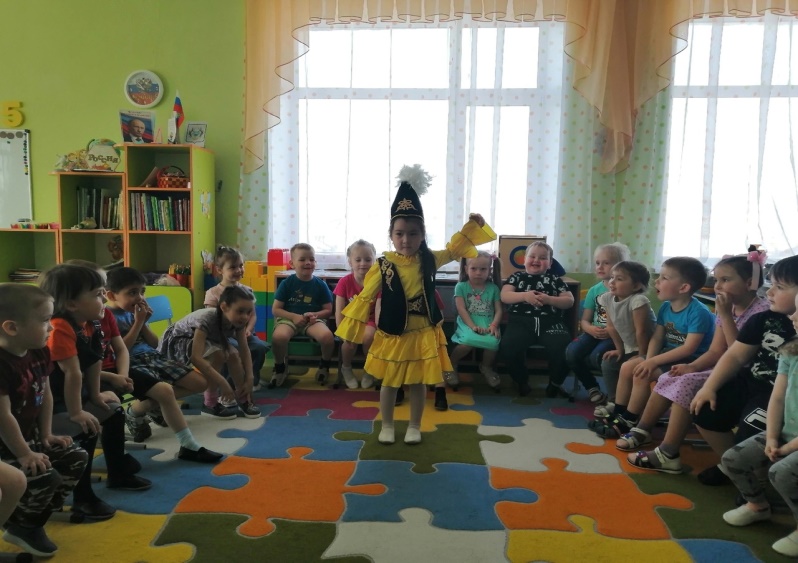 Азнабаевых
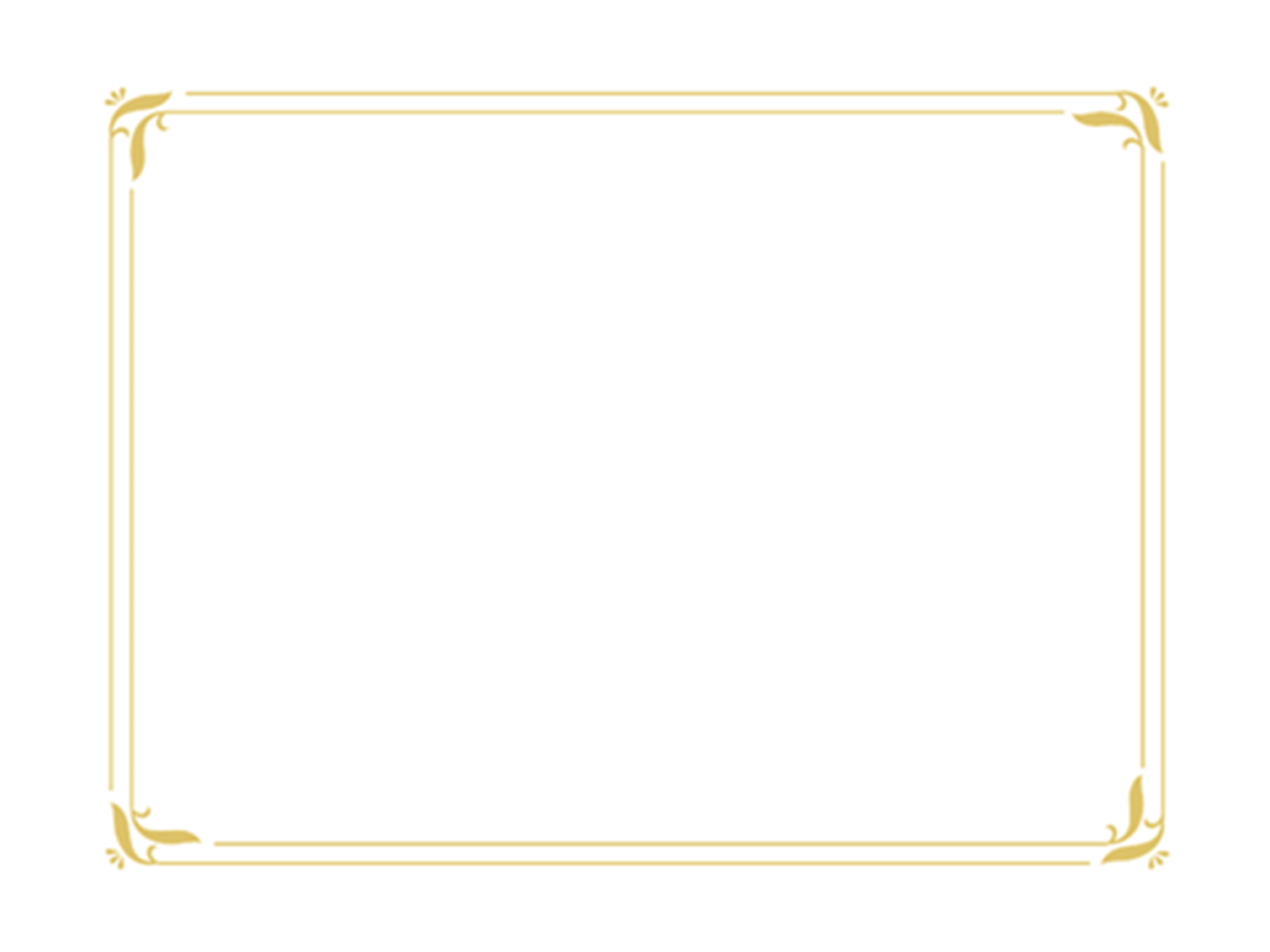 « Наши успехи и достижения»
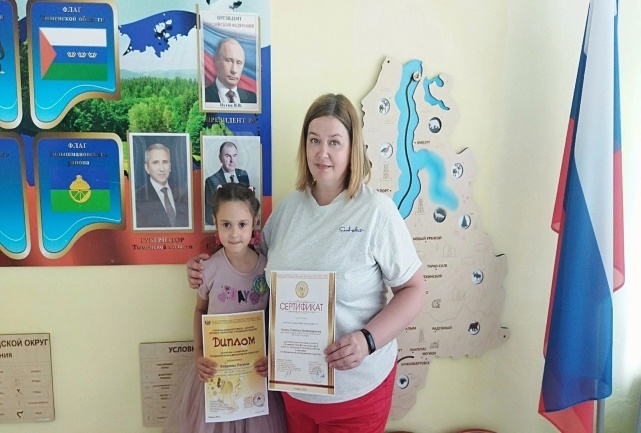 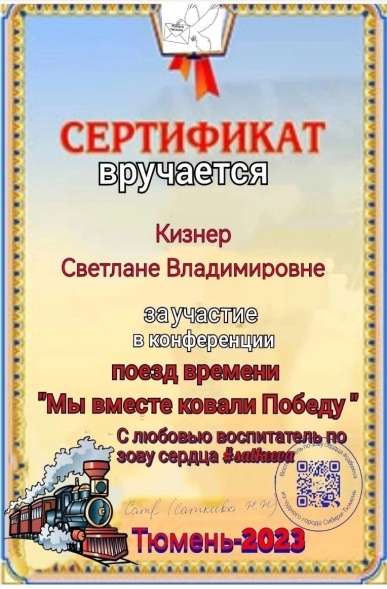 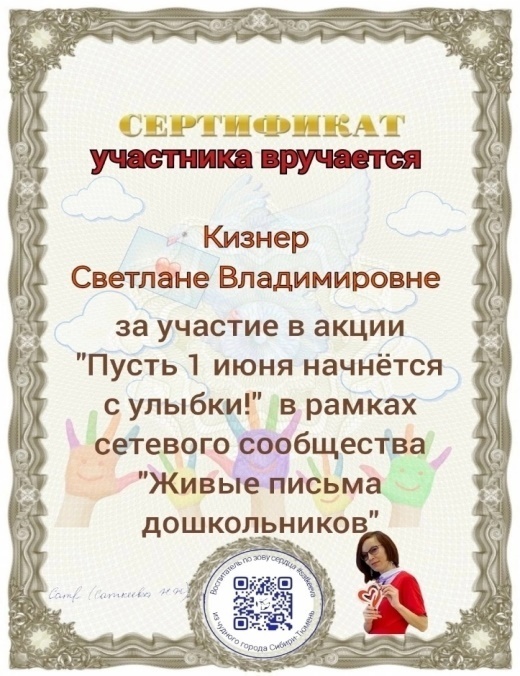 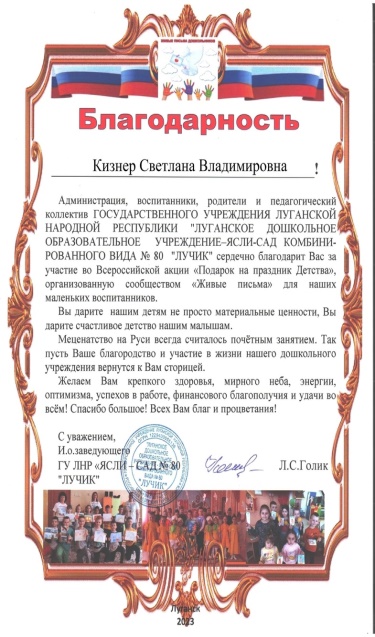 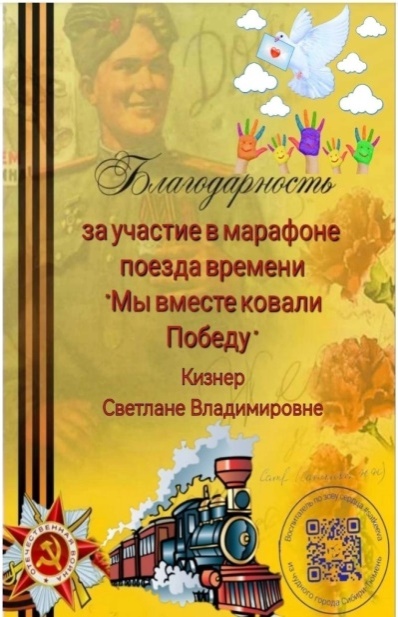 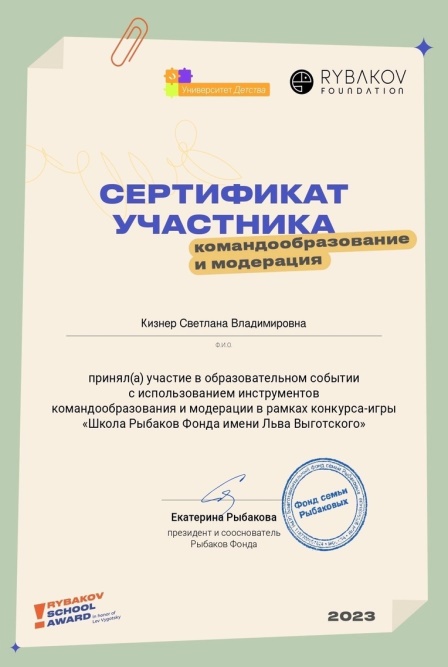 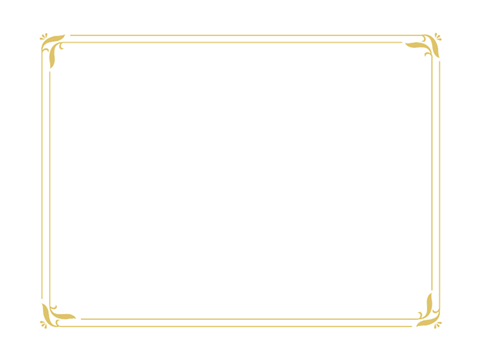 «Посткроссинг»
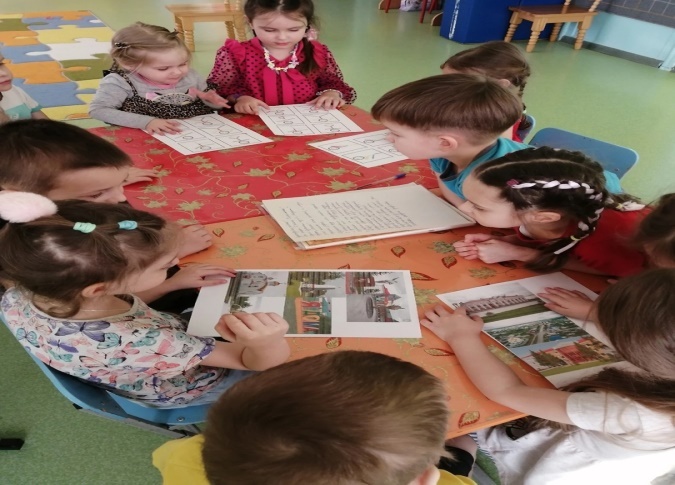 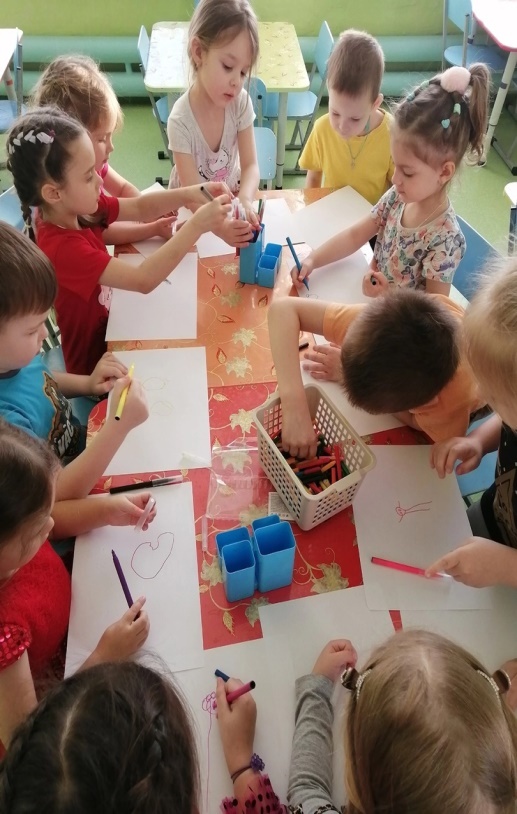 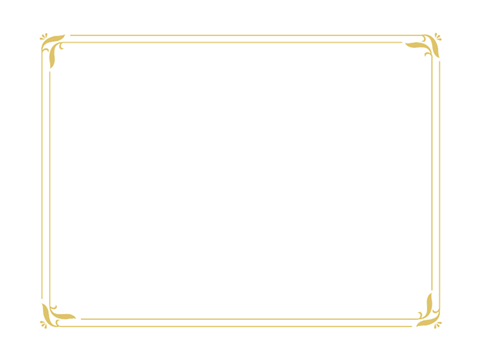 Присоединяйтесь!
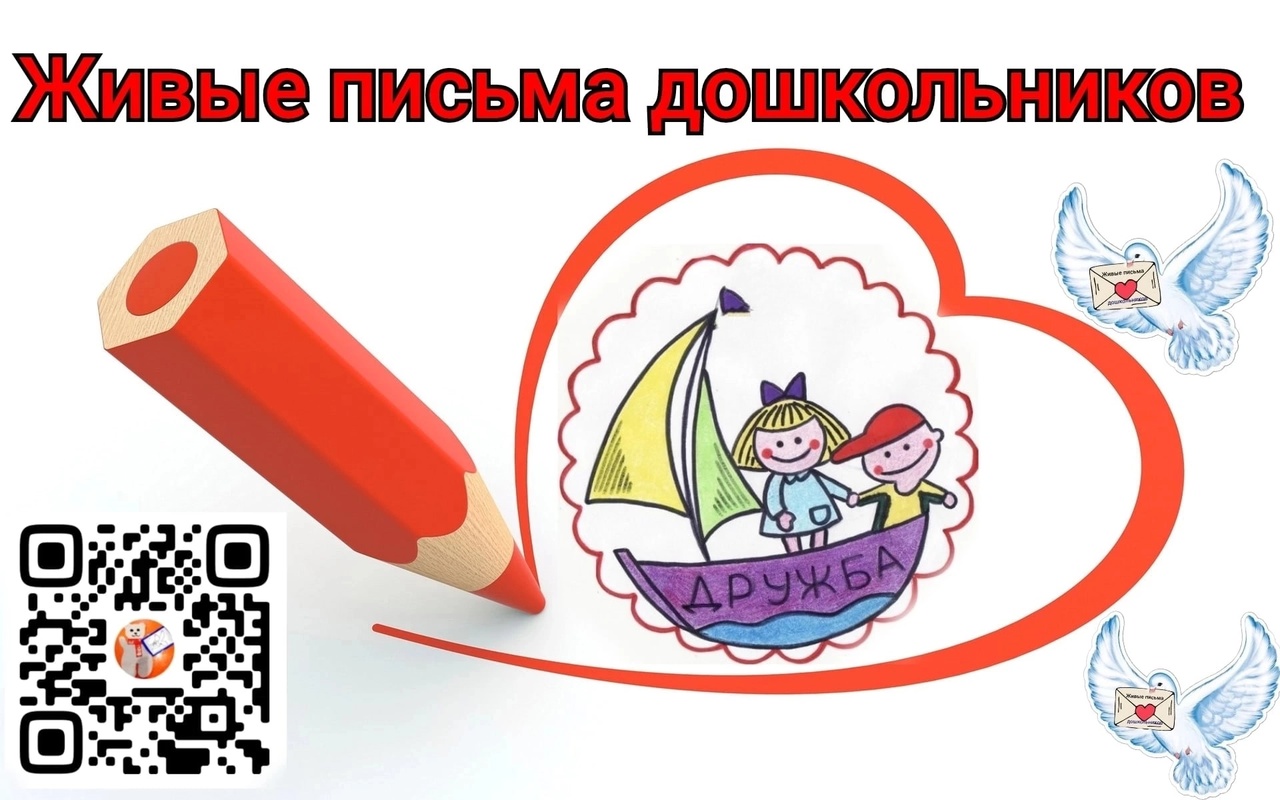 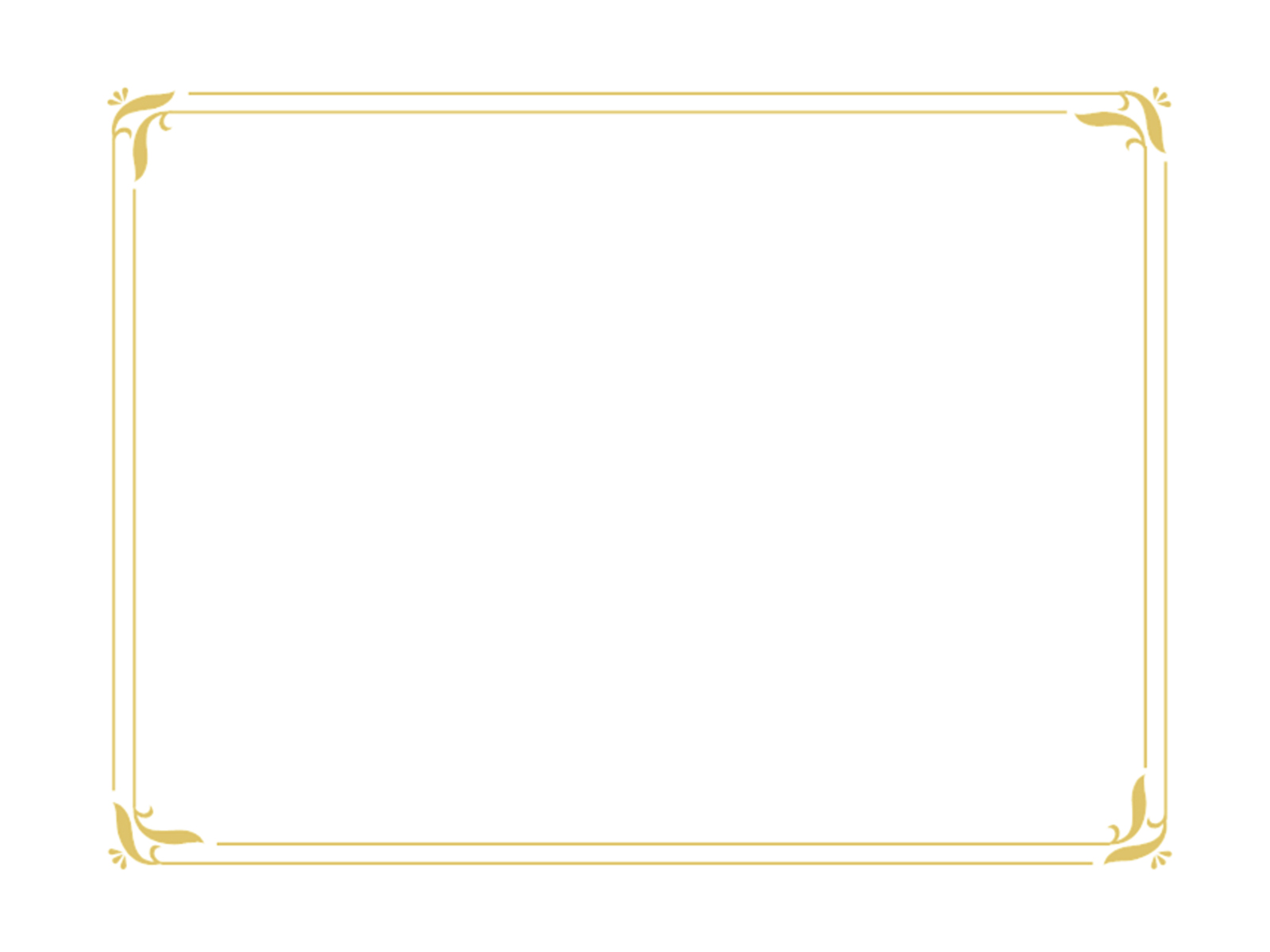 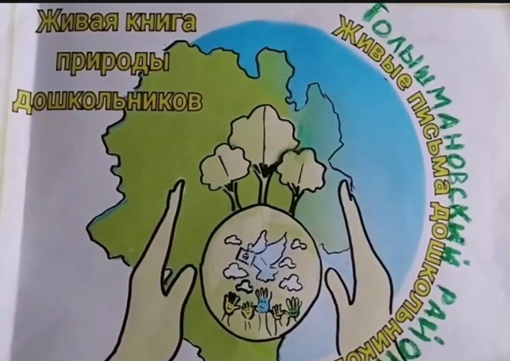 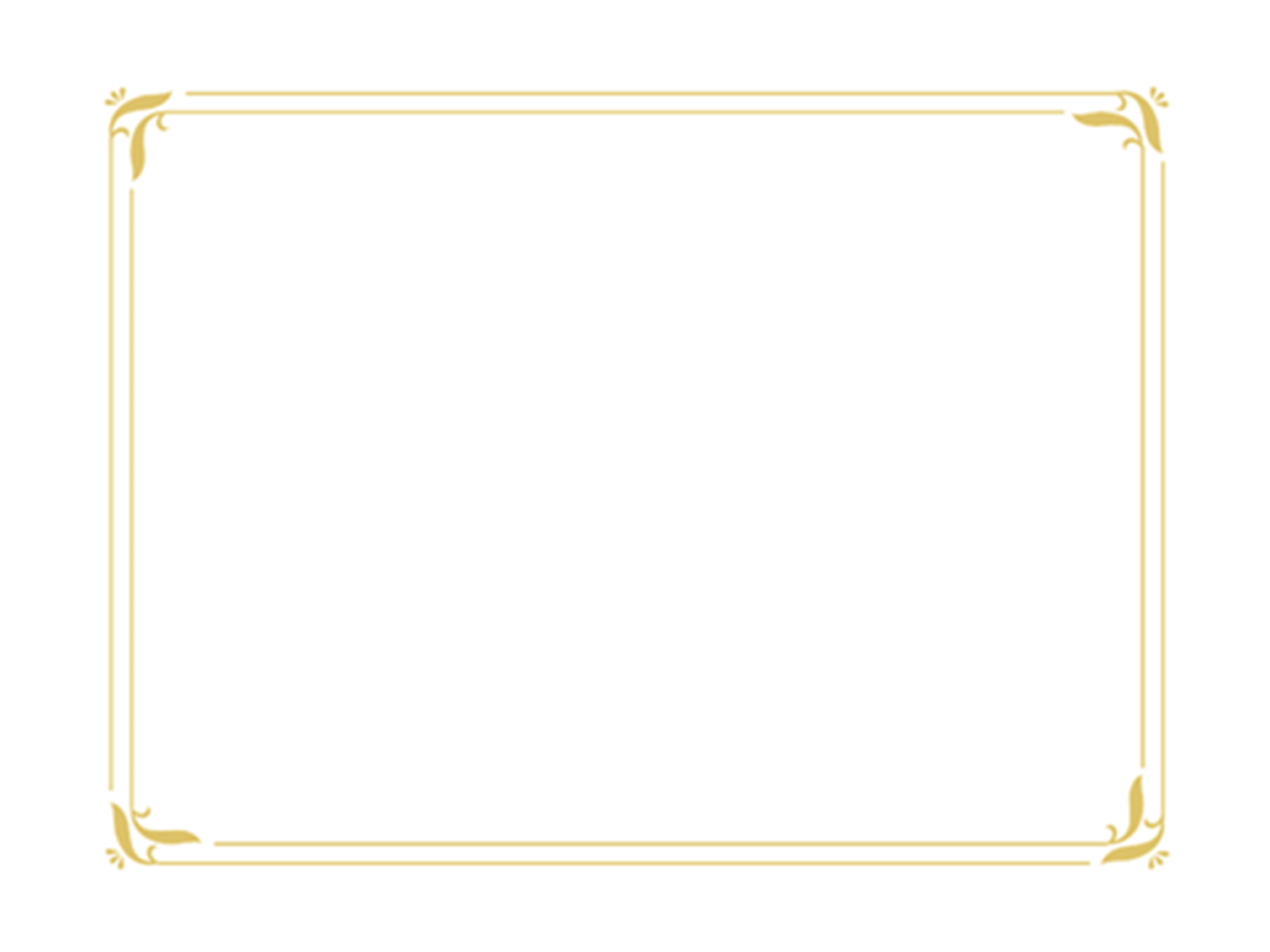 Лучший способ заинтересовать других родным краем,
 интересоваться у других их родными местами.
«Использование инновационной технологии 
посткроссинг в познавательном
 развитии дошкольников»
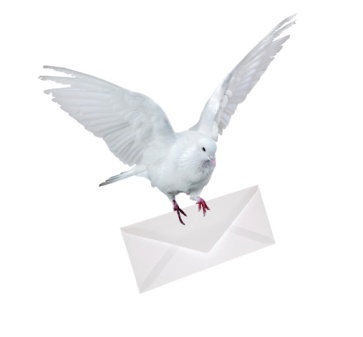 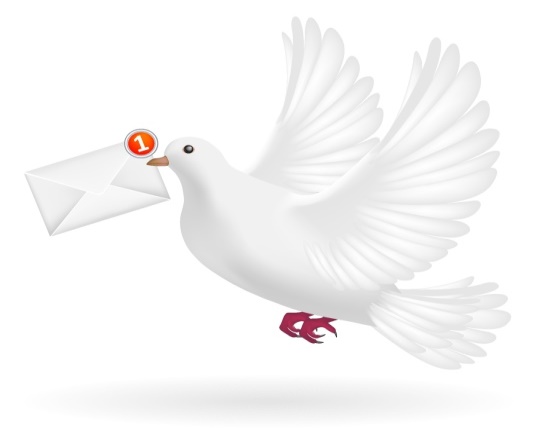